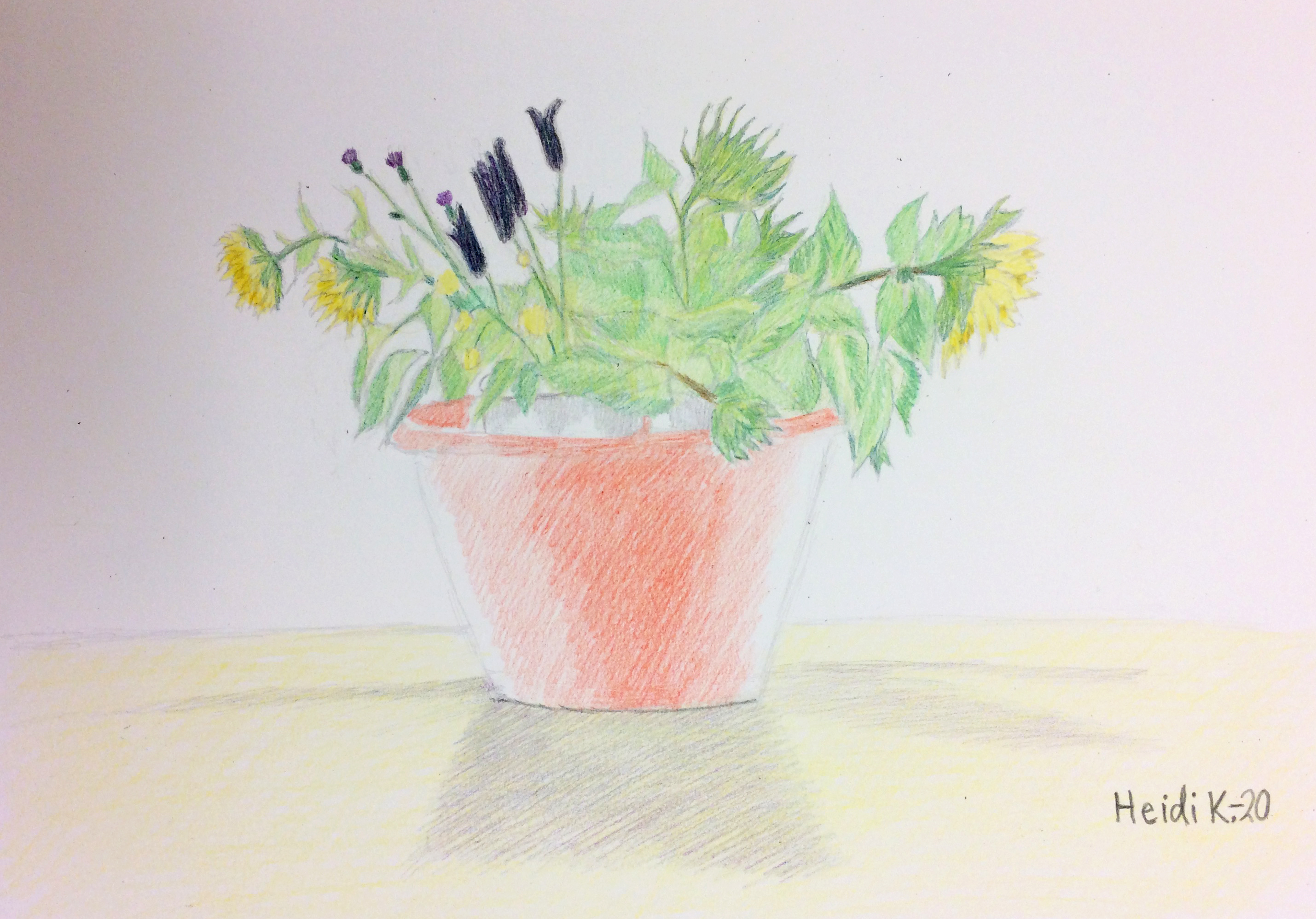 Luova piirustus 2020-2021Rauman kansalaisopisto
Heidin puuväripiirros Auringonkukkia
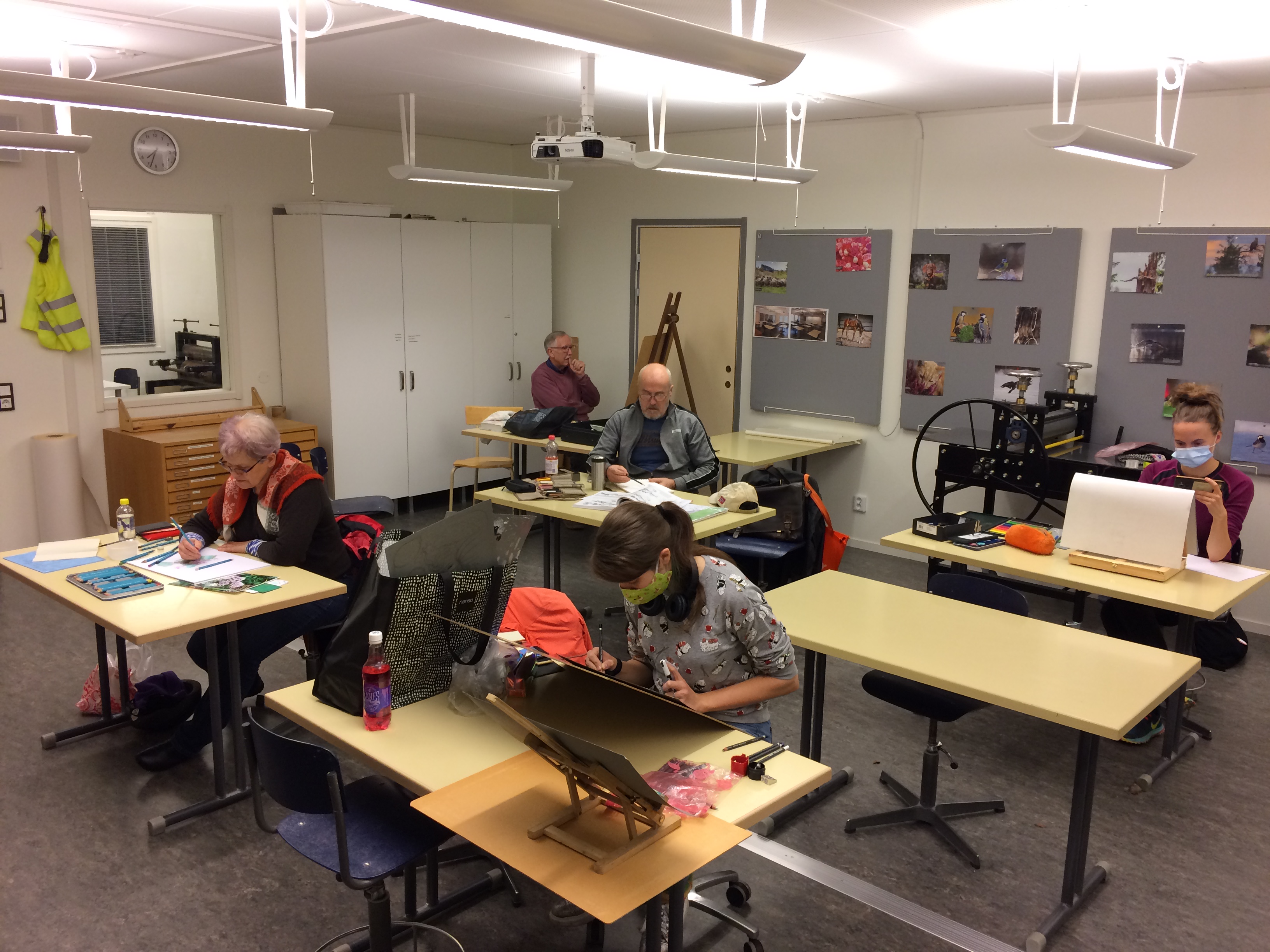 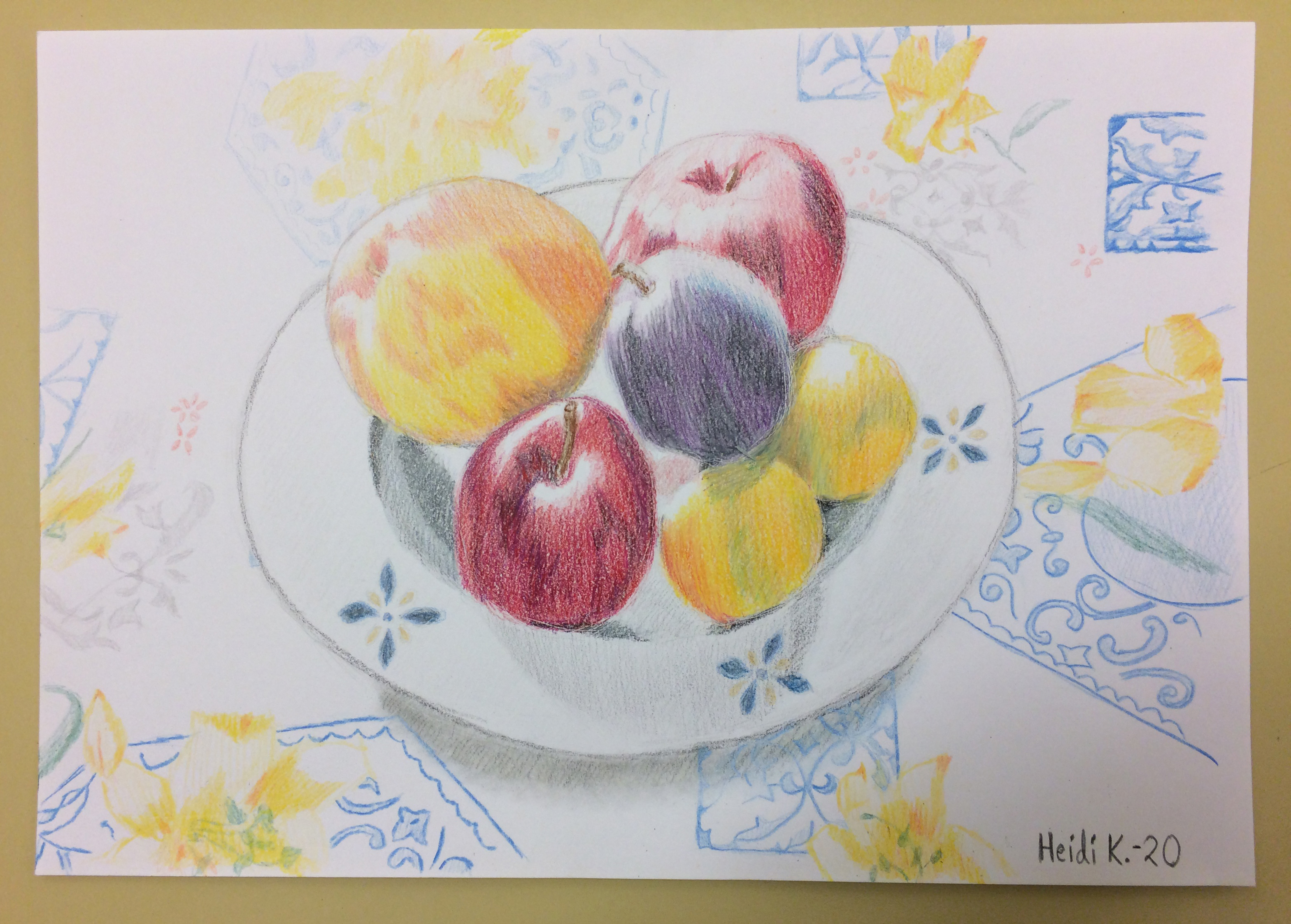 Heidin puuväripiirrosHedelmä-asetelma
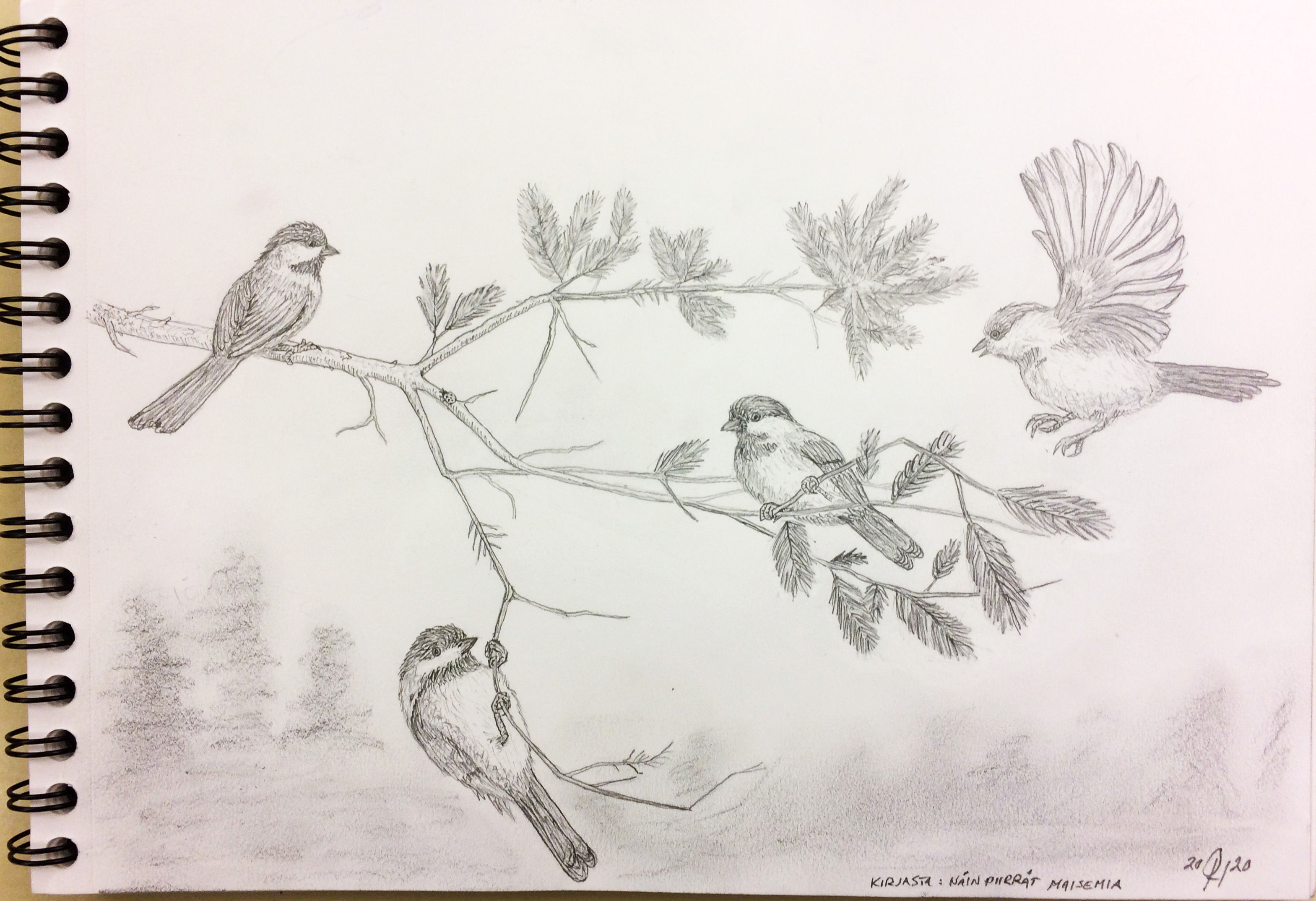 Ossin lyijykynäpiirros Tiaisia 2020
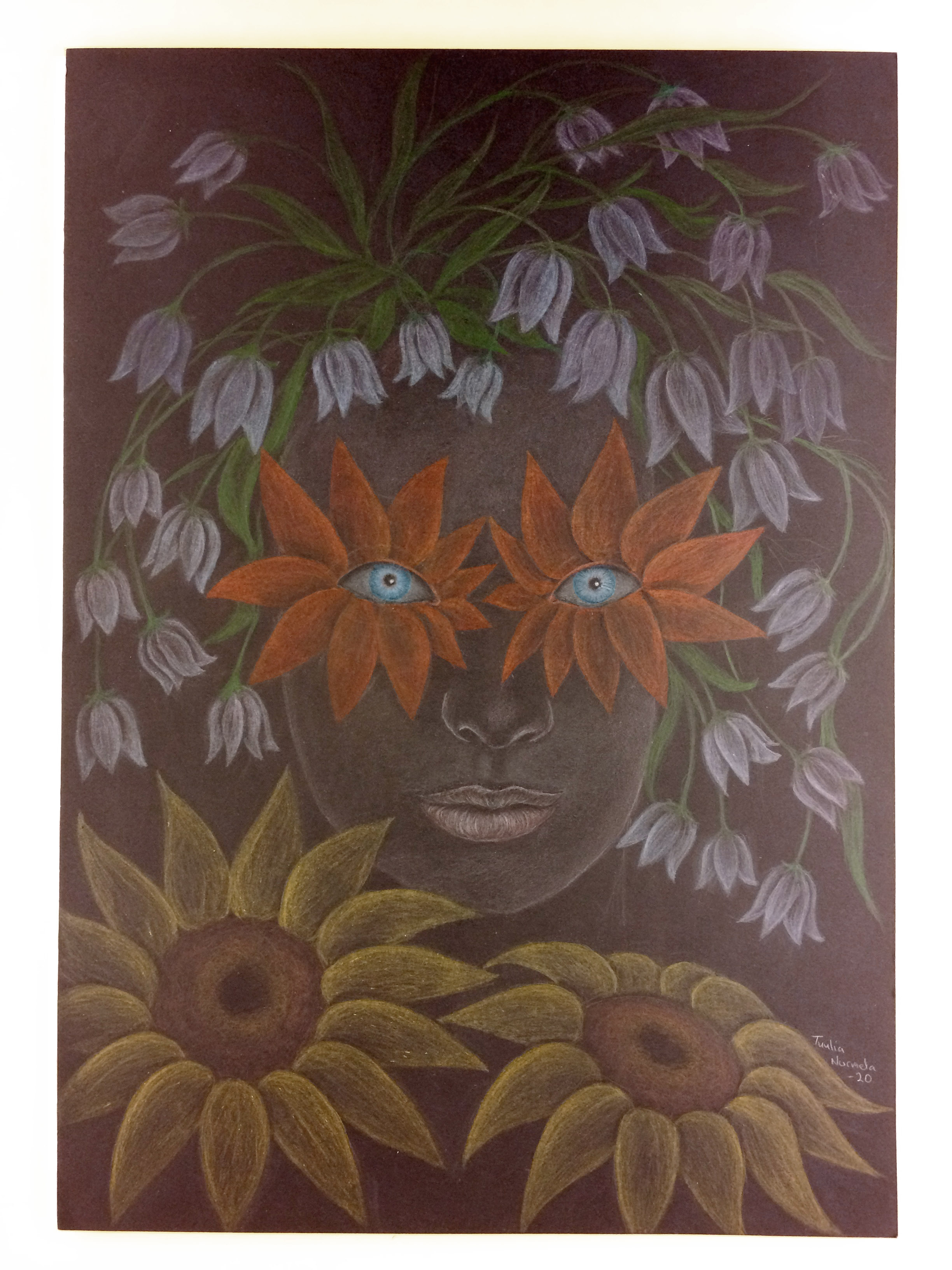 Tuulian puuväripiirros Kukkamuotokuva 2020
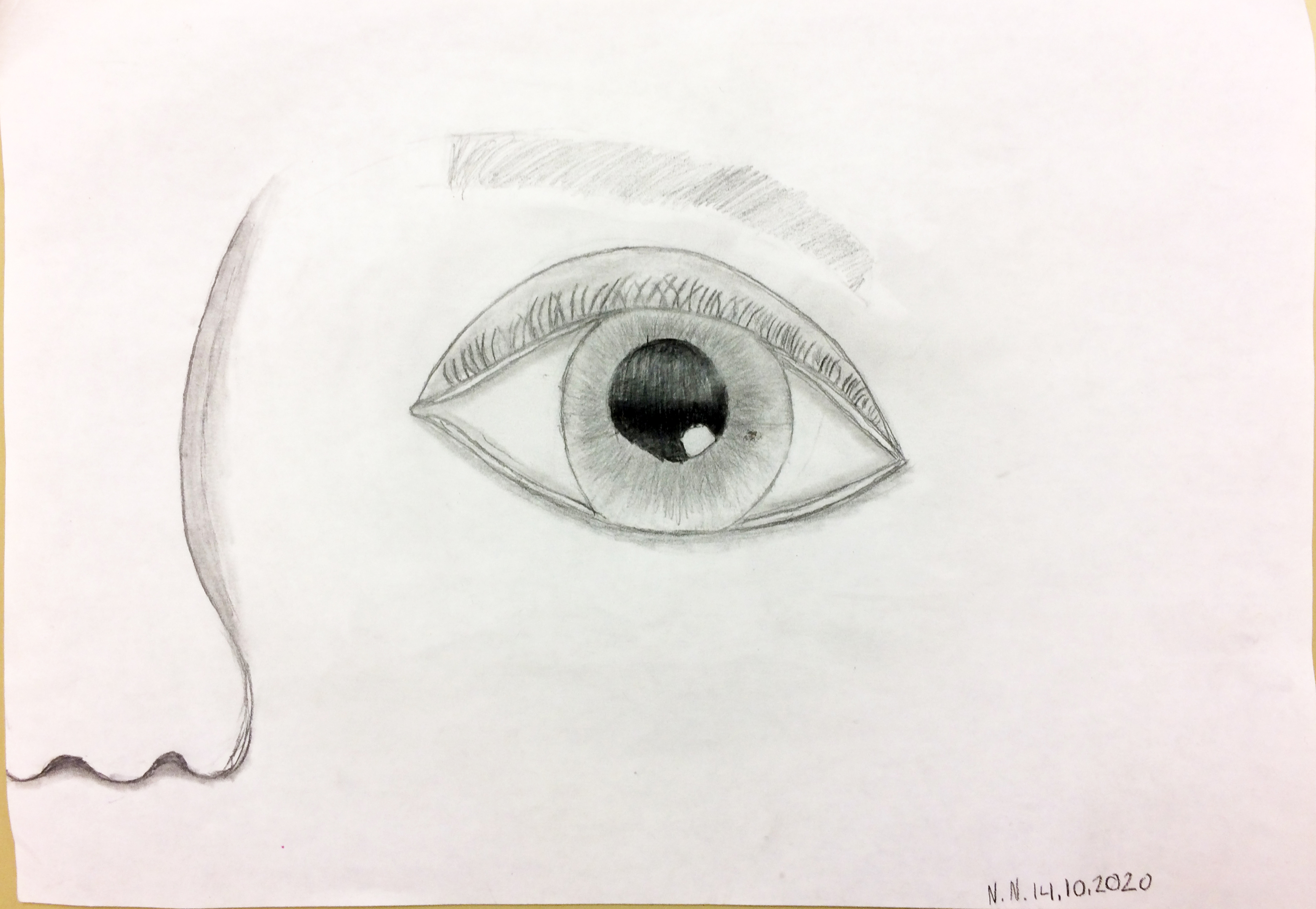 Neean lyijykynäpiirros Kasvot rajaus
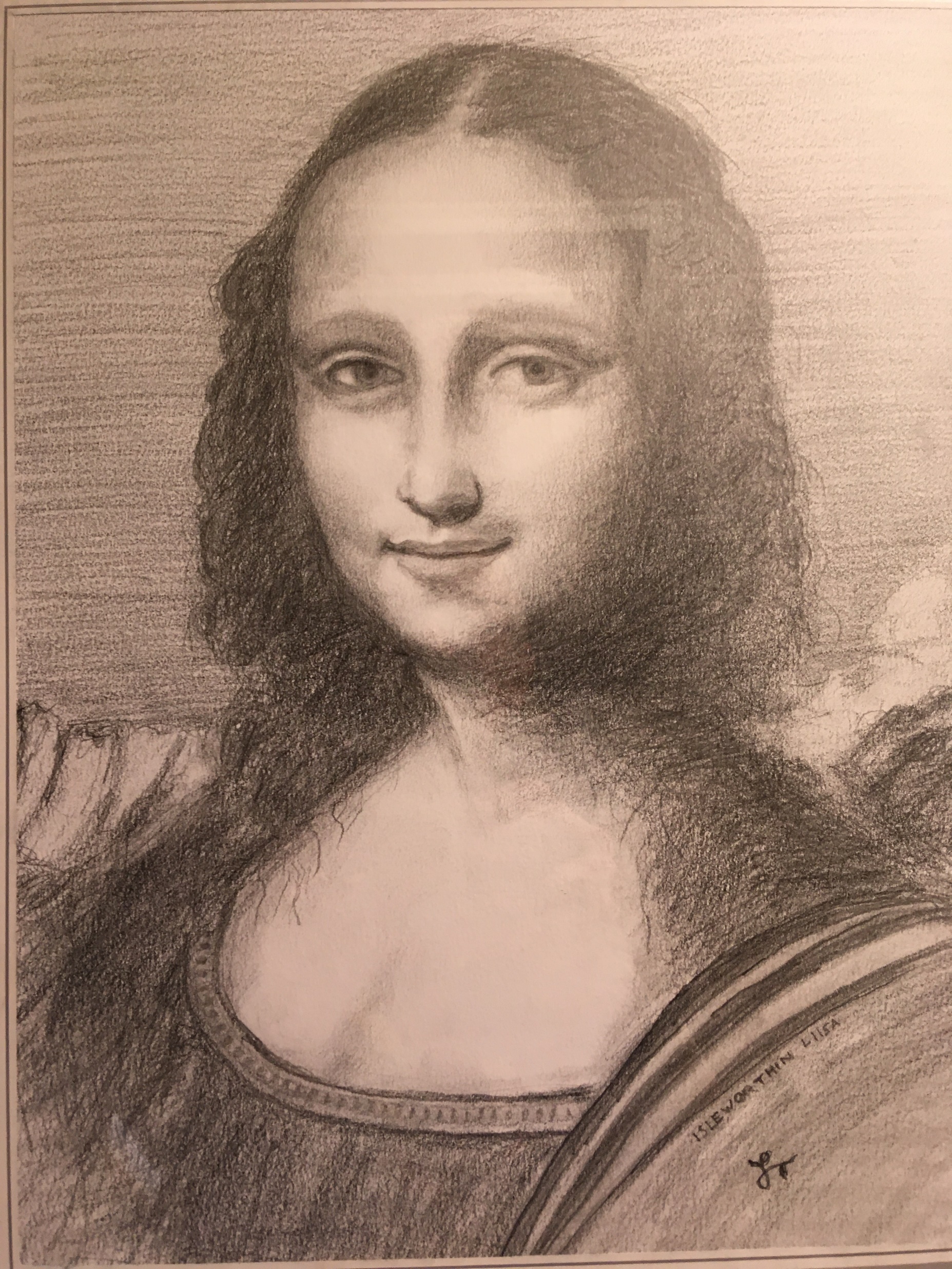 Jukan piirros 
Liisa 2020
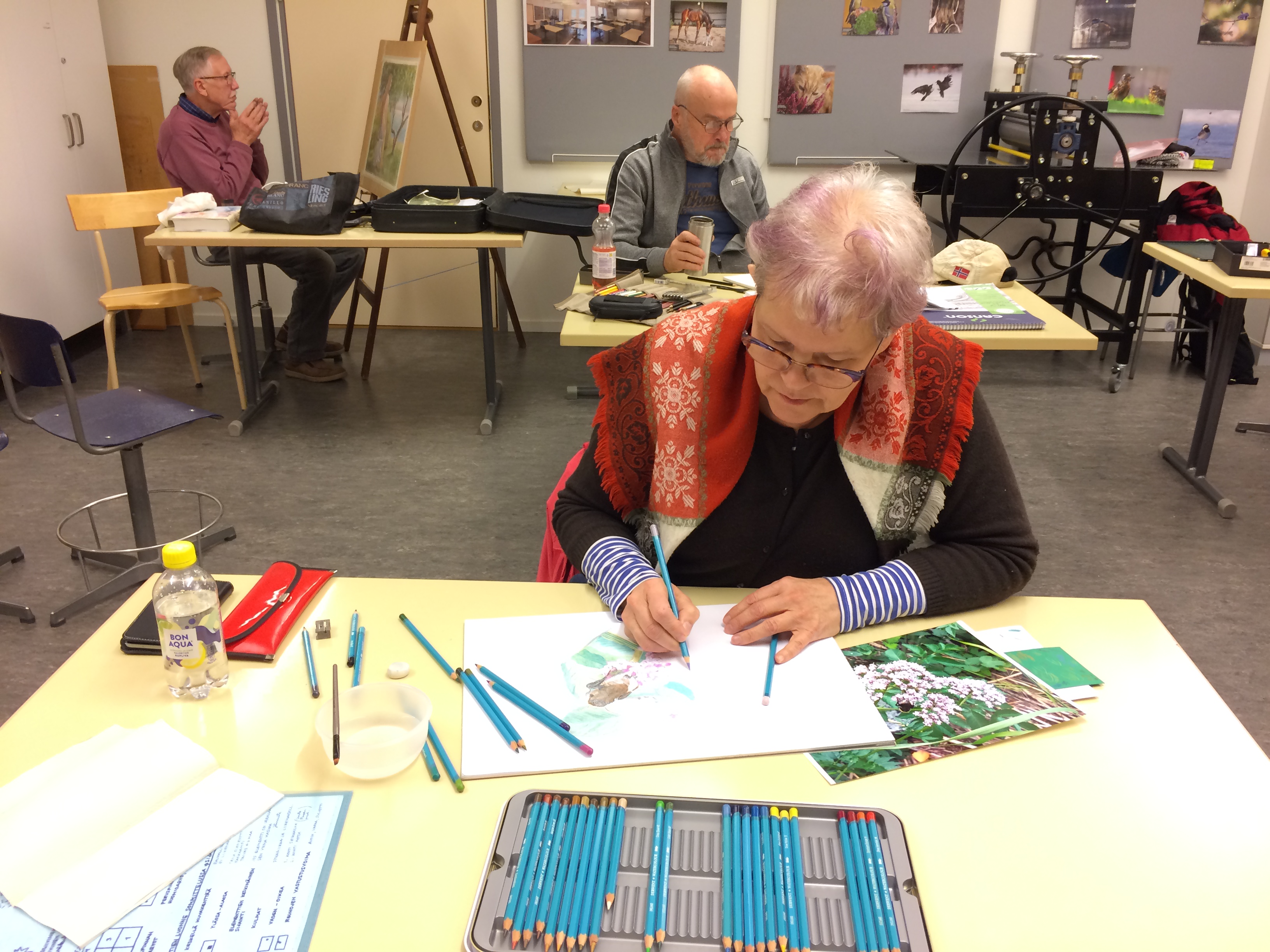 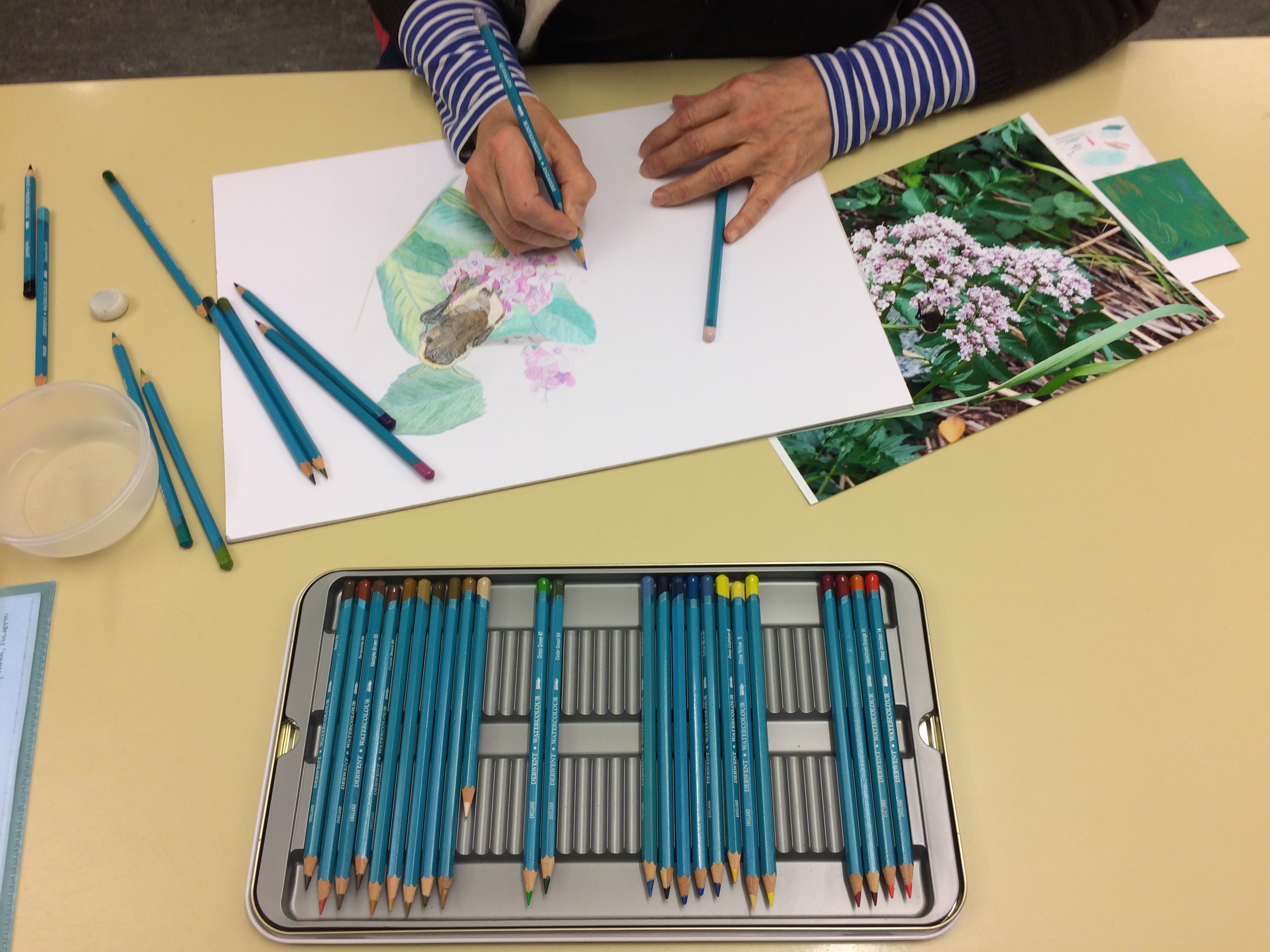 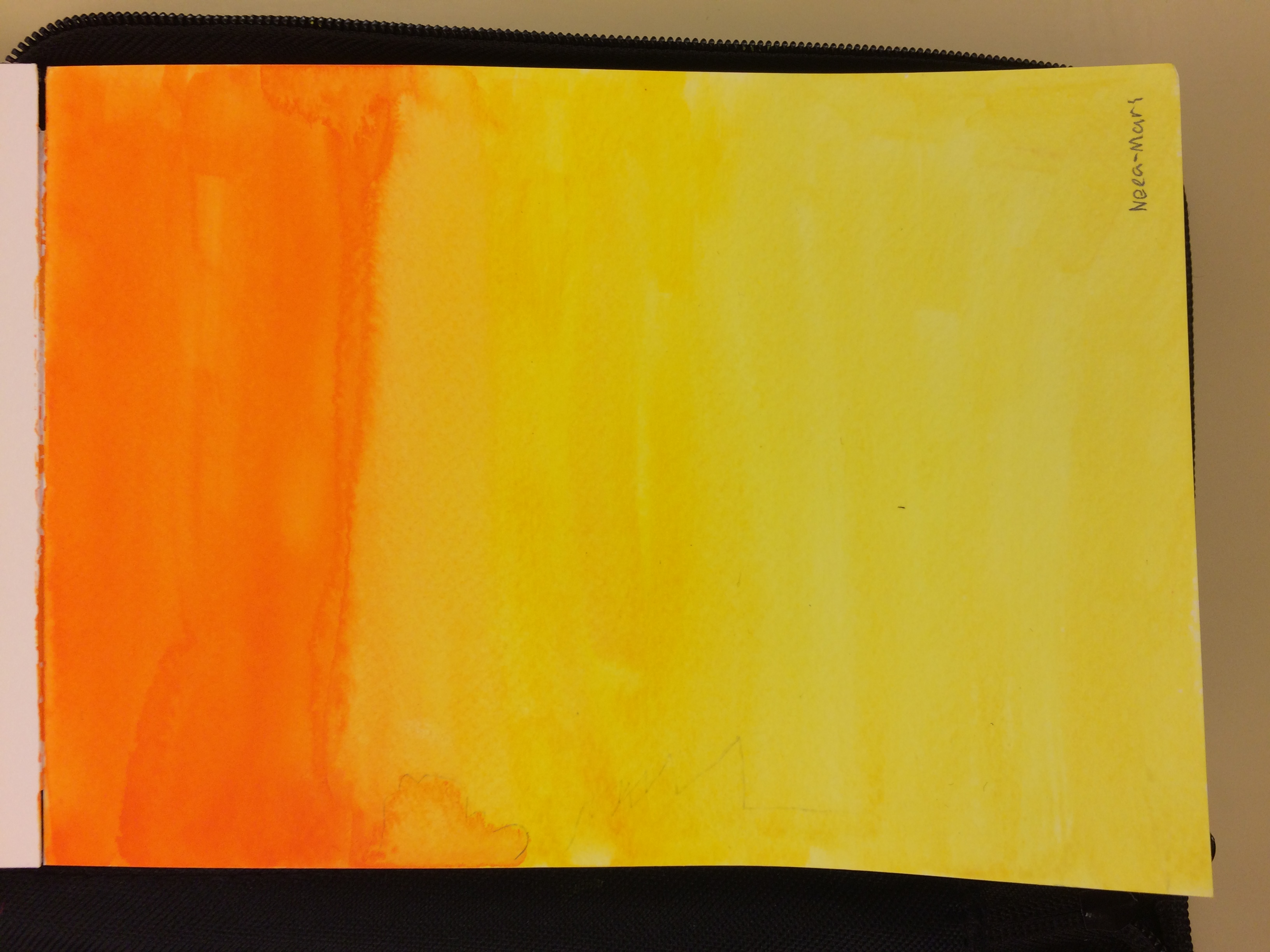 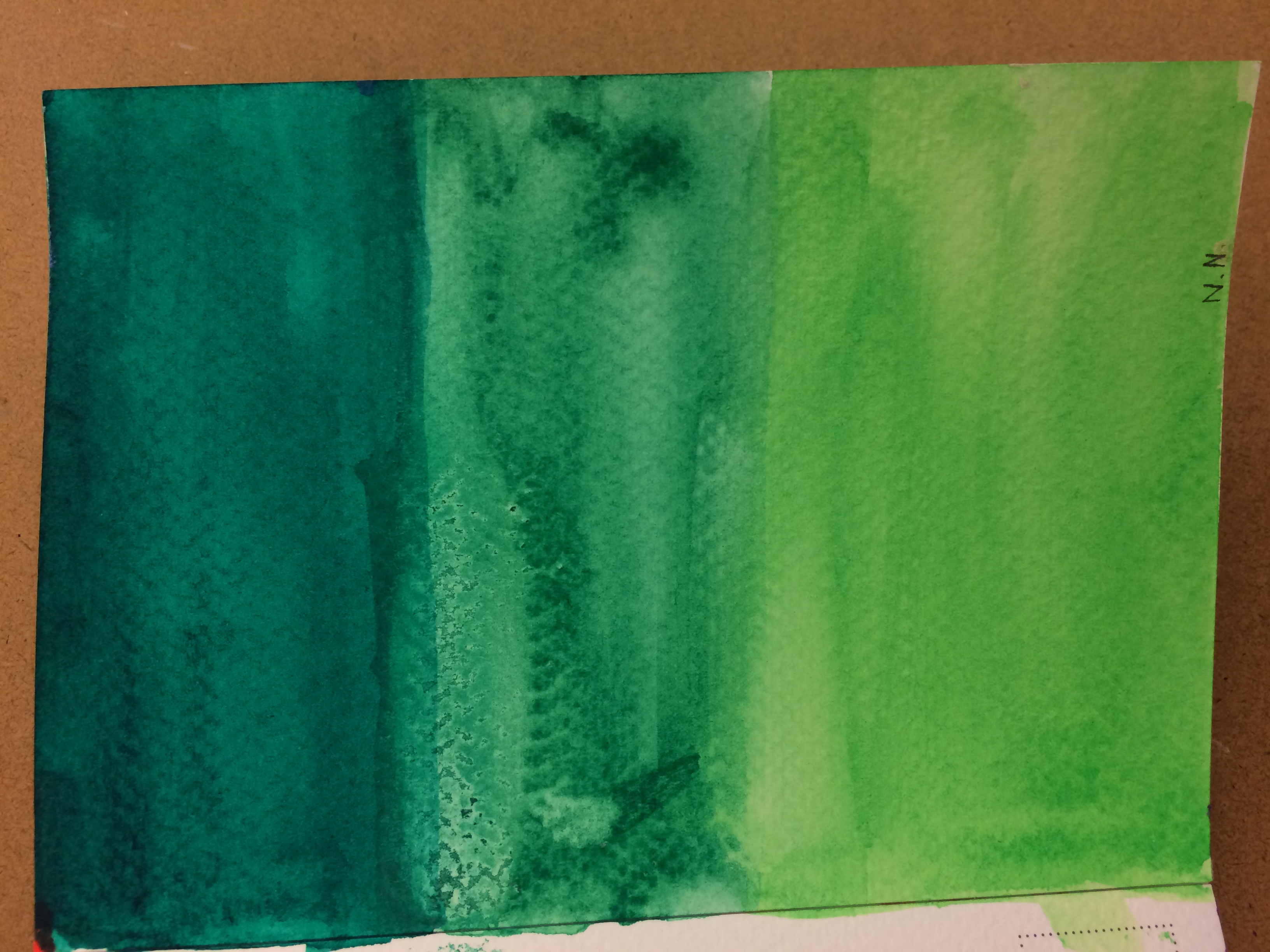 Neean väritutkielmia Keltainen ja Vihreä 2020
Neean väritutkielmia 2020
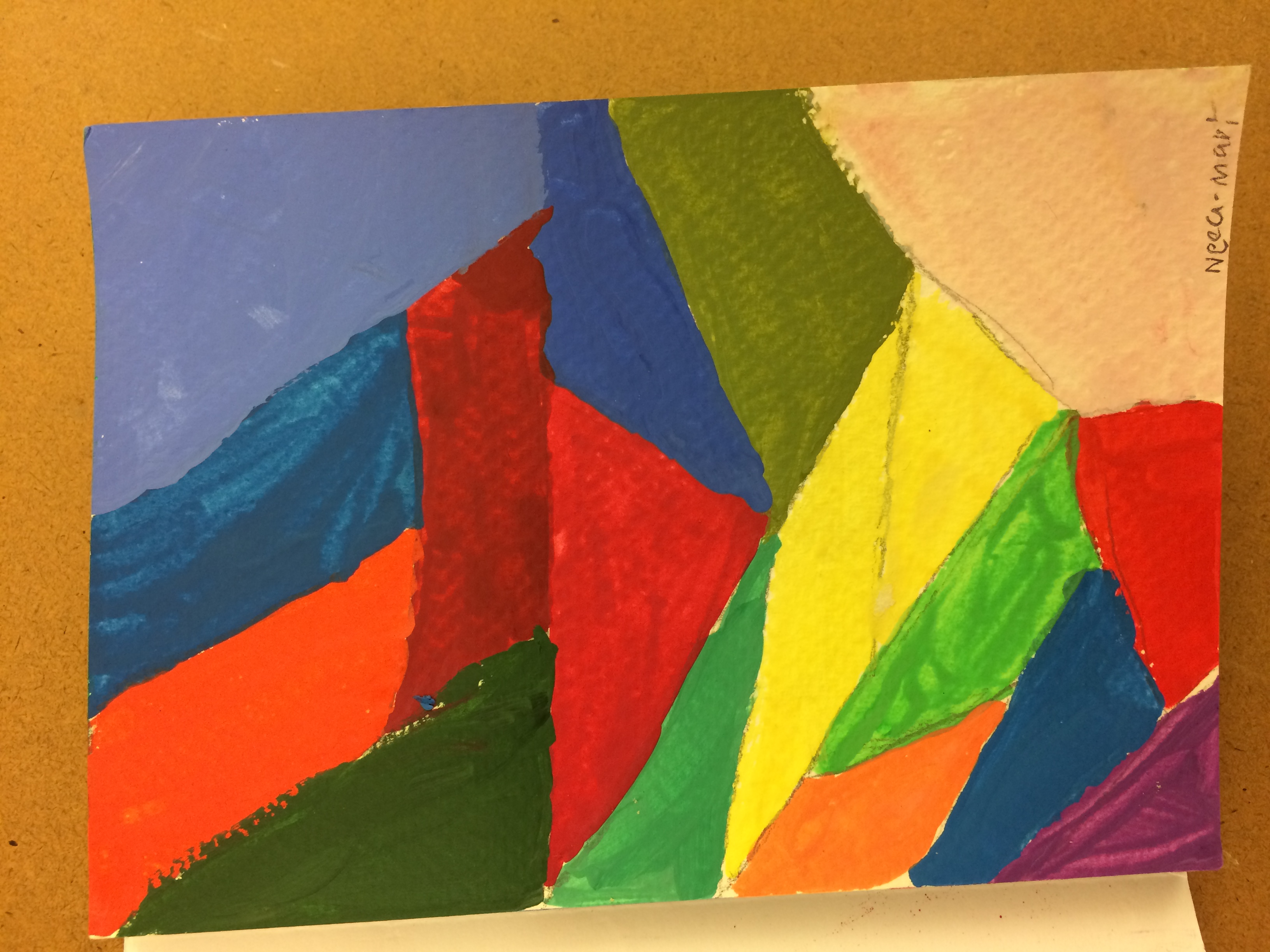 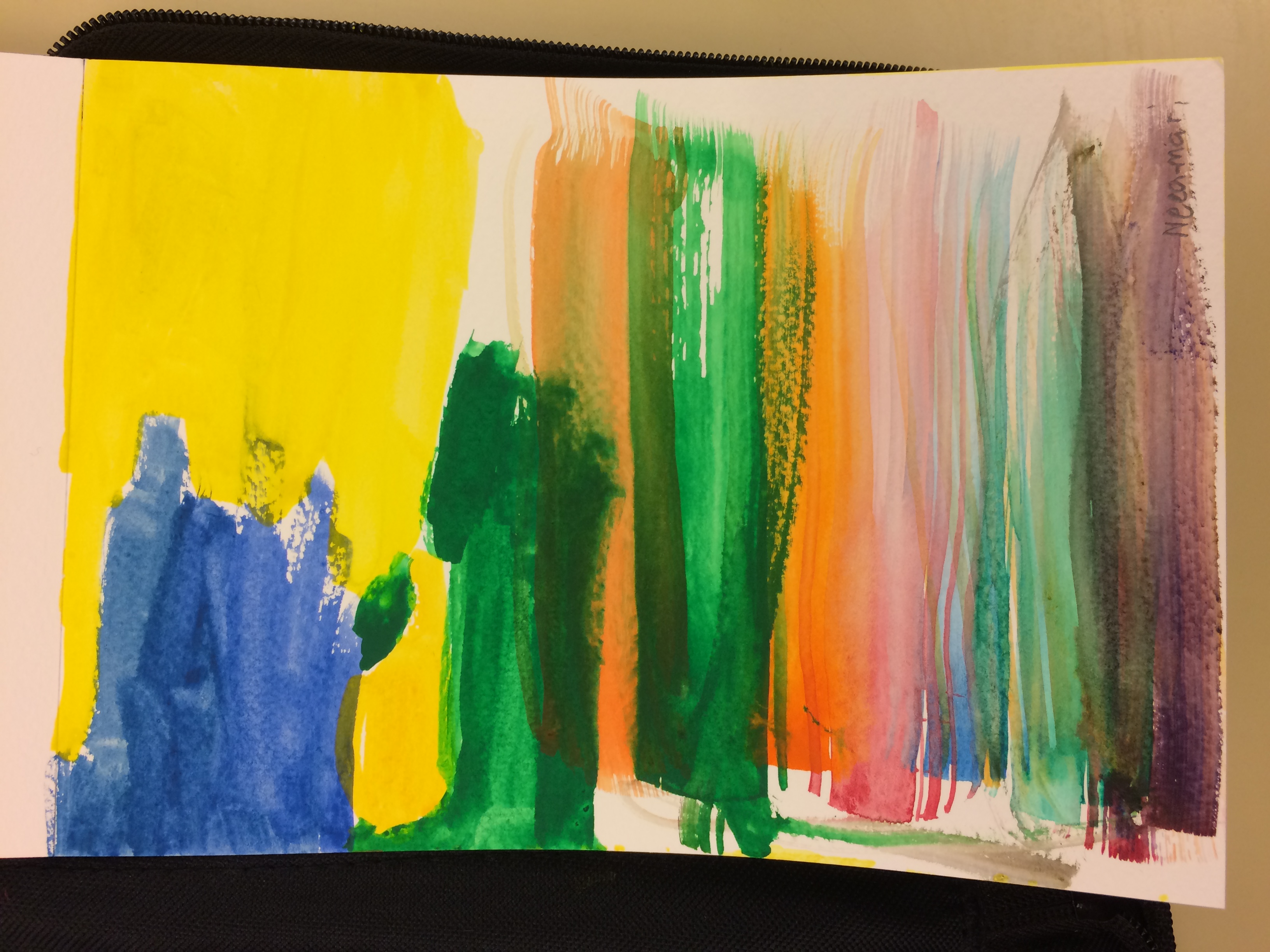 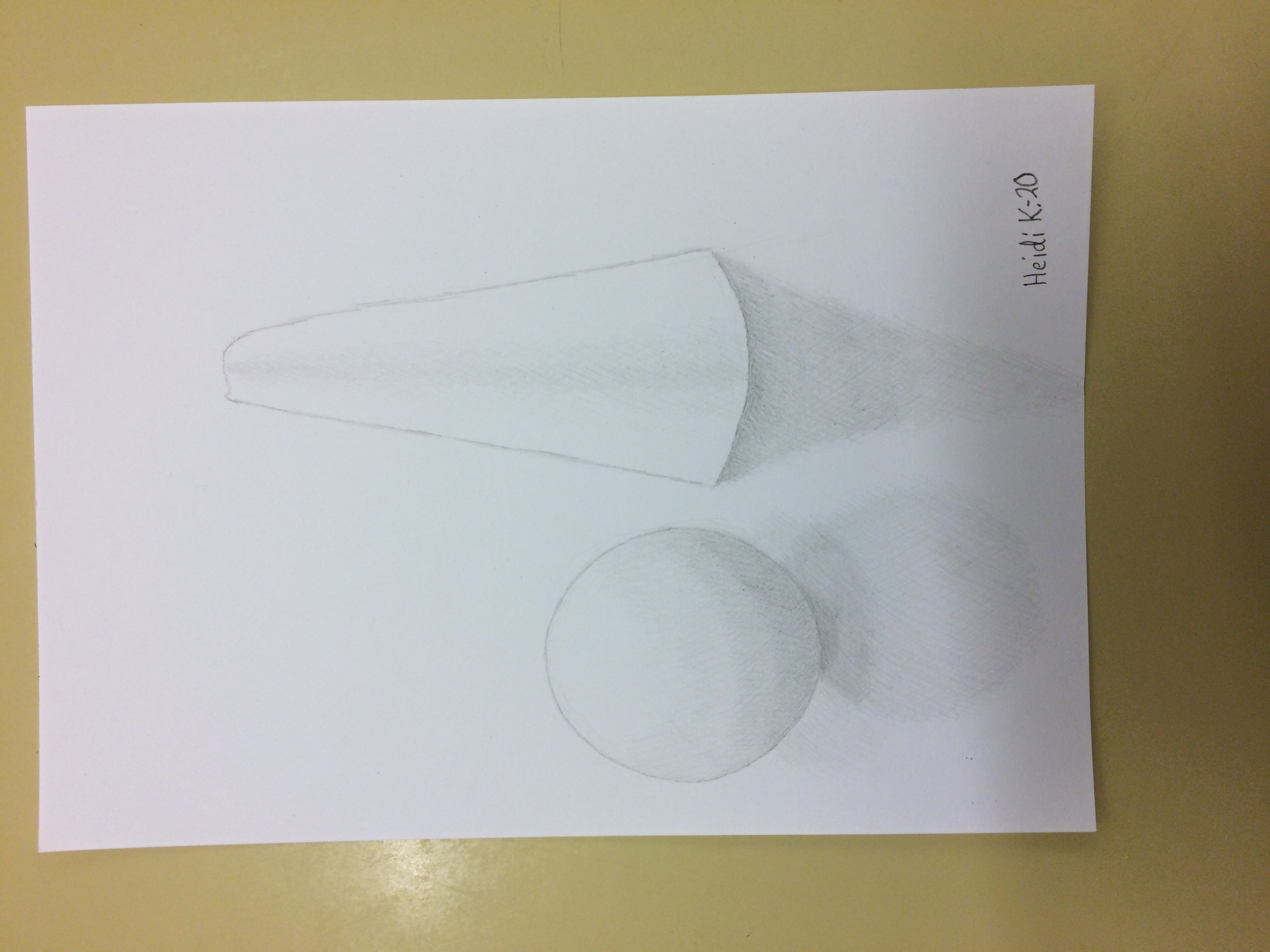 Heidin  lyijykynäpiirros Muotoja ja varjoja 2020
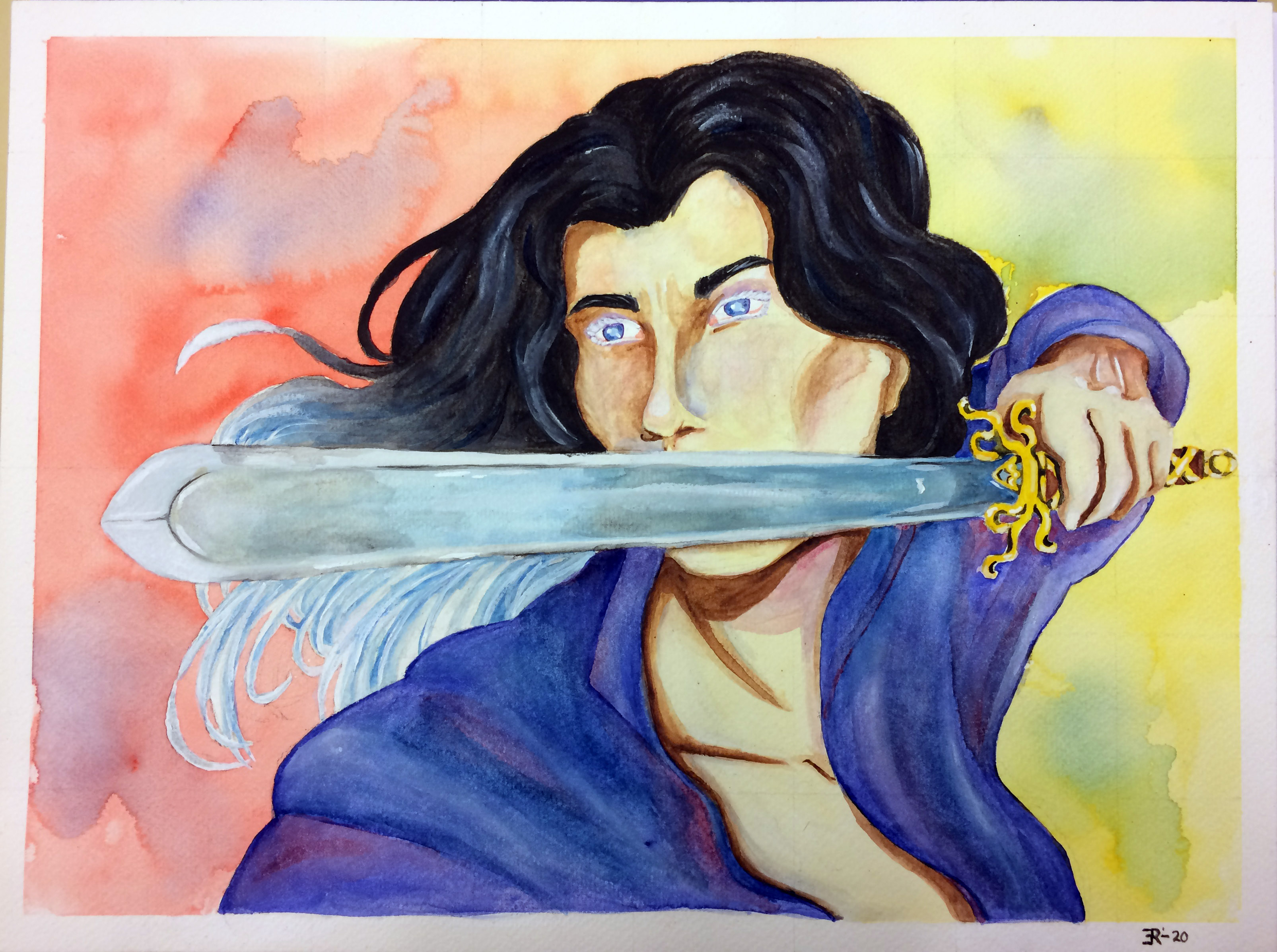 Elliotin maalaus Muotokuva miekka kädessä
2020
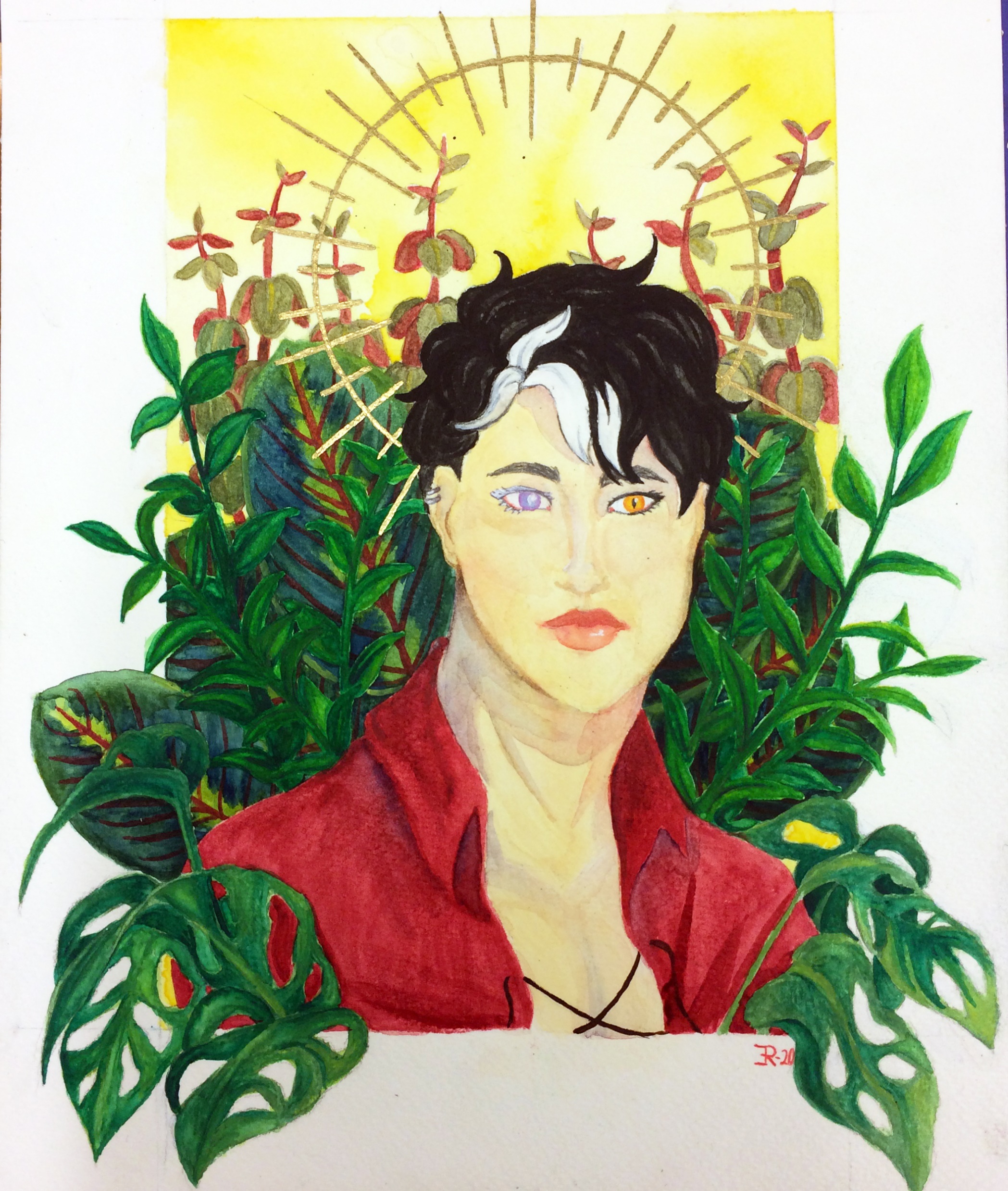 Elliotin maalaus Muotokuva
2020
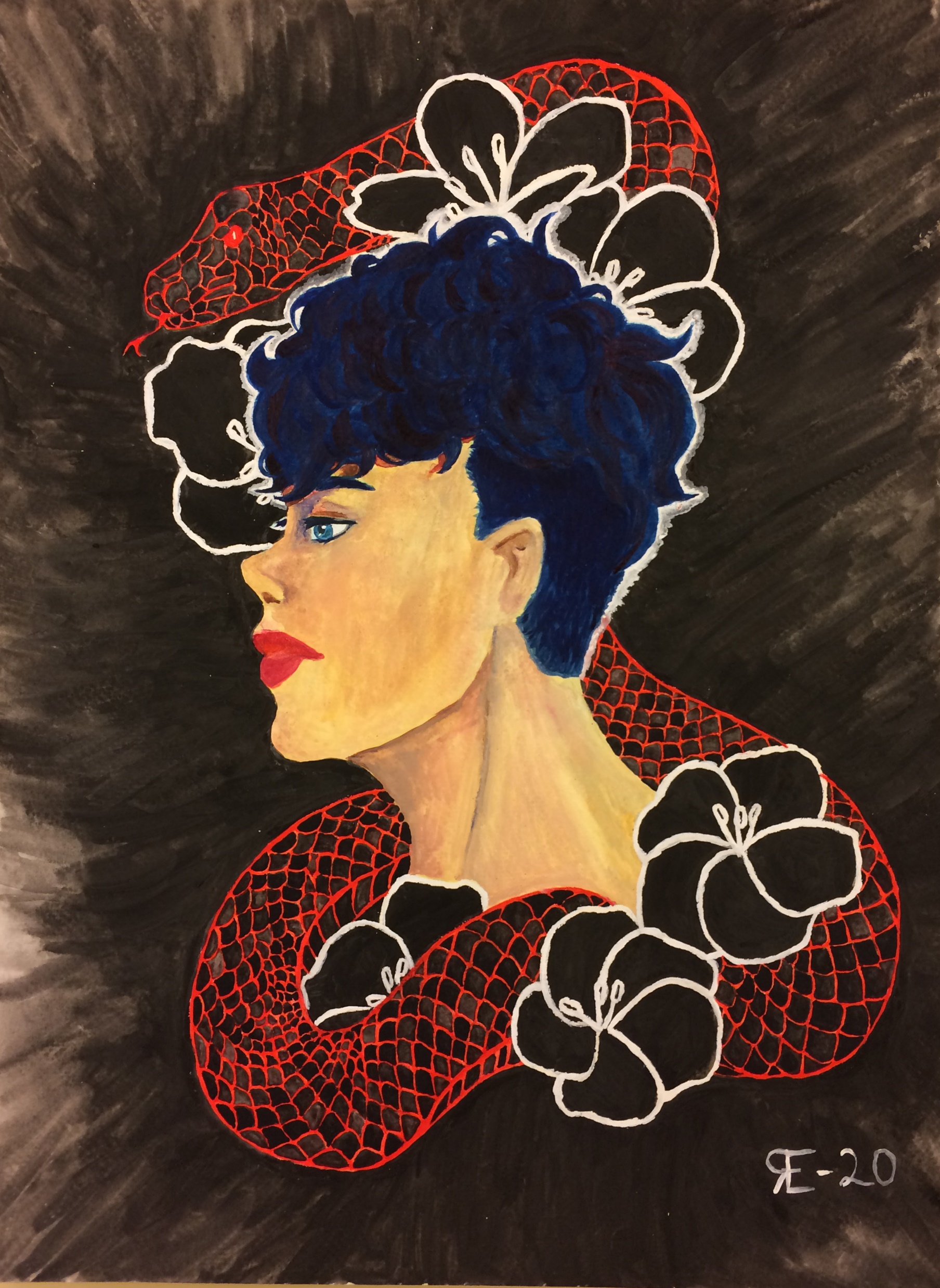 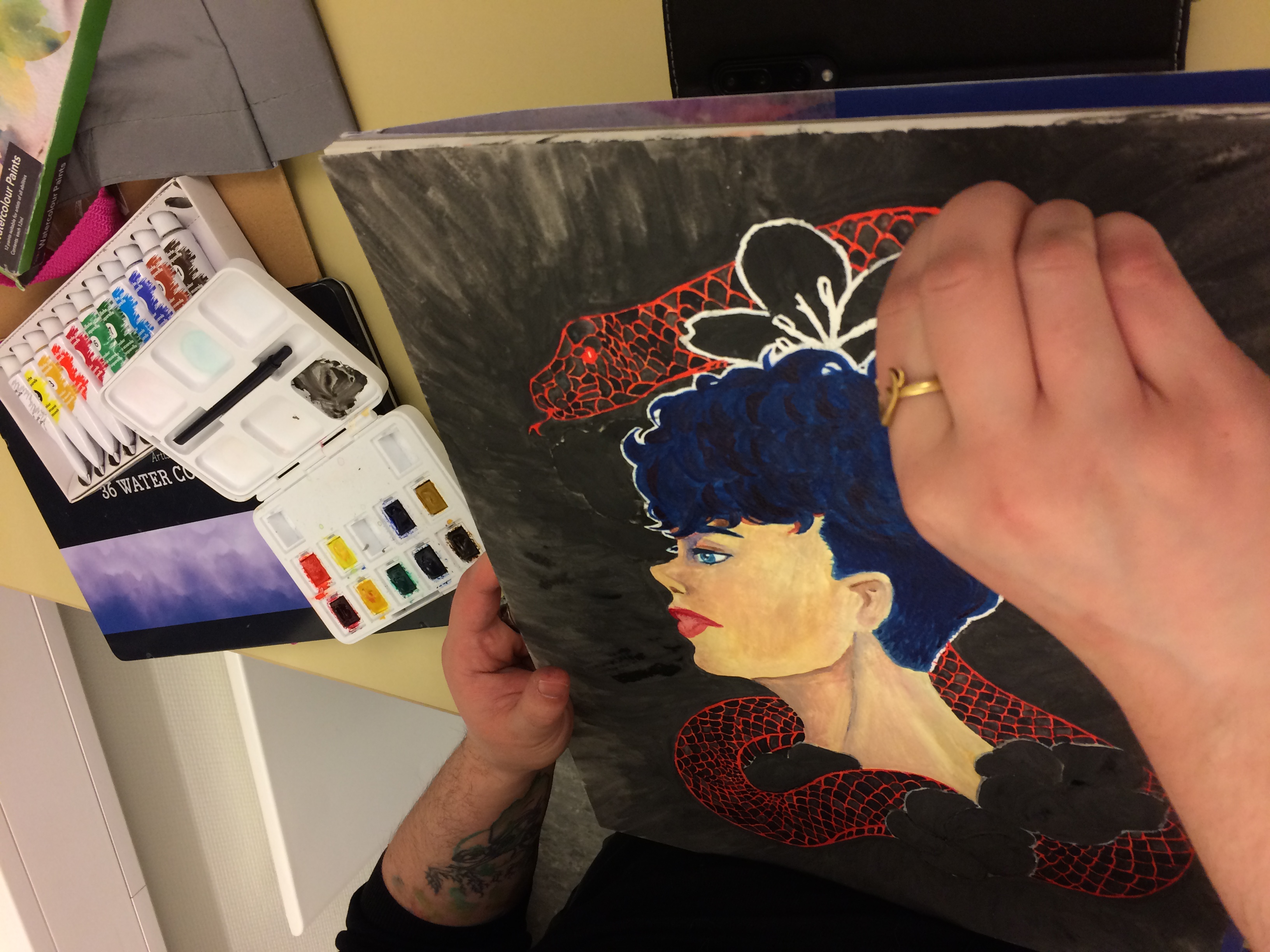 Elliotin maalaus Muotokuva, käärme ja kukkia
2020
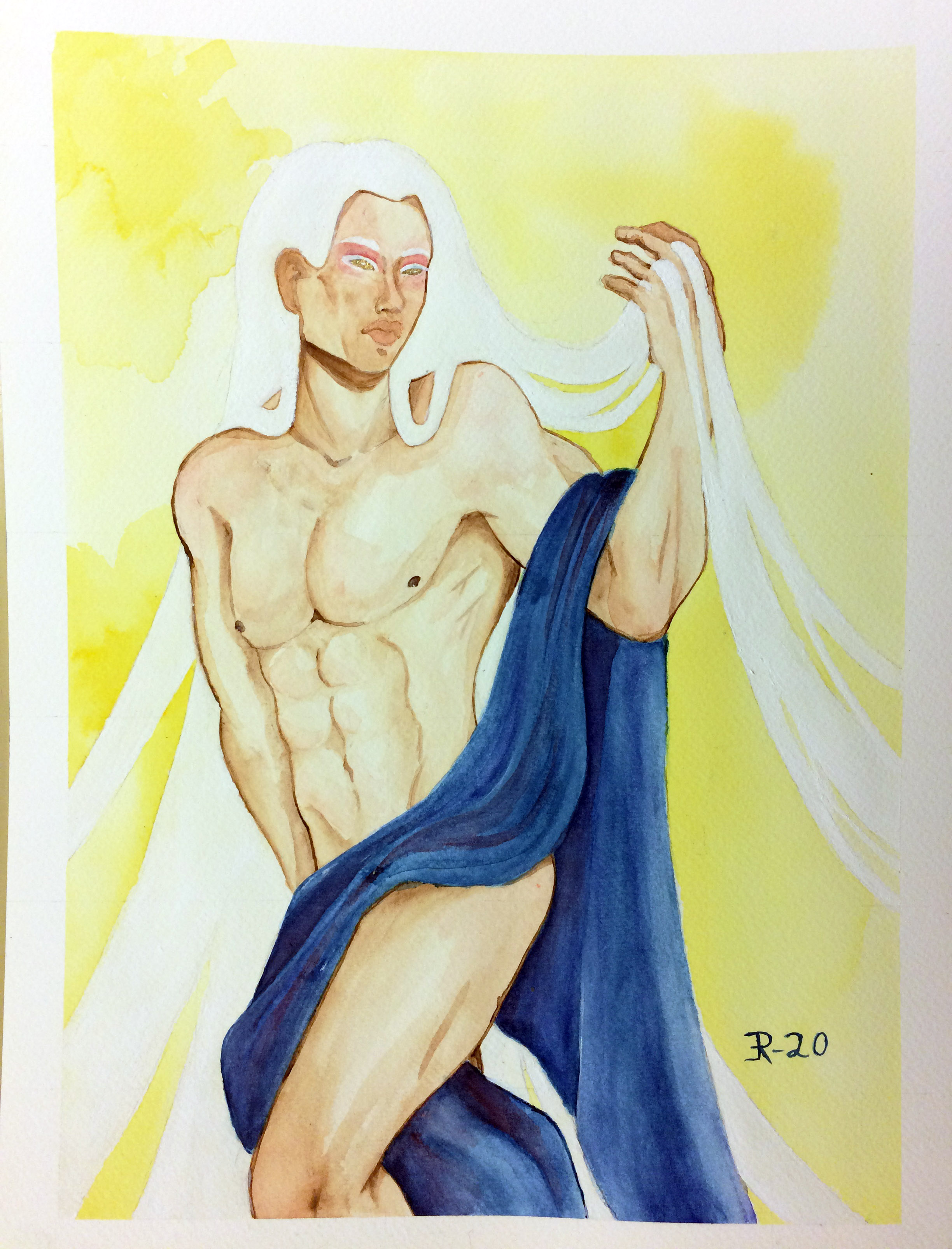 Elliotin maalaus Henkilökuva
2020
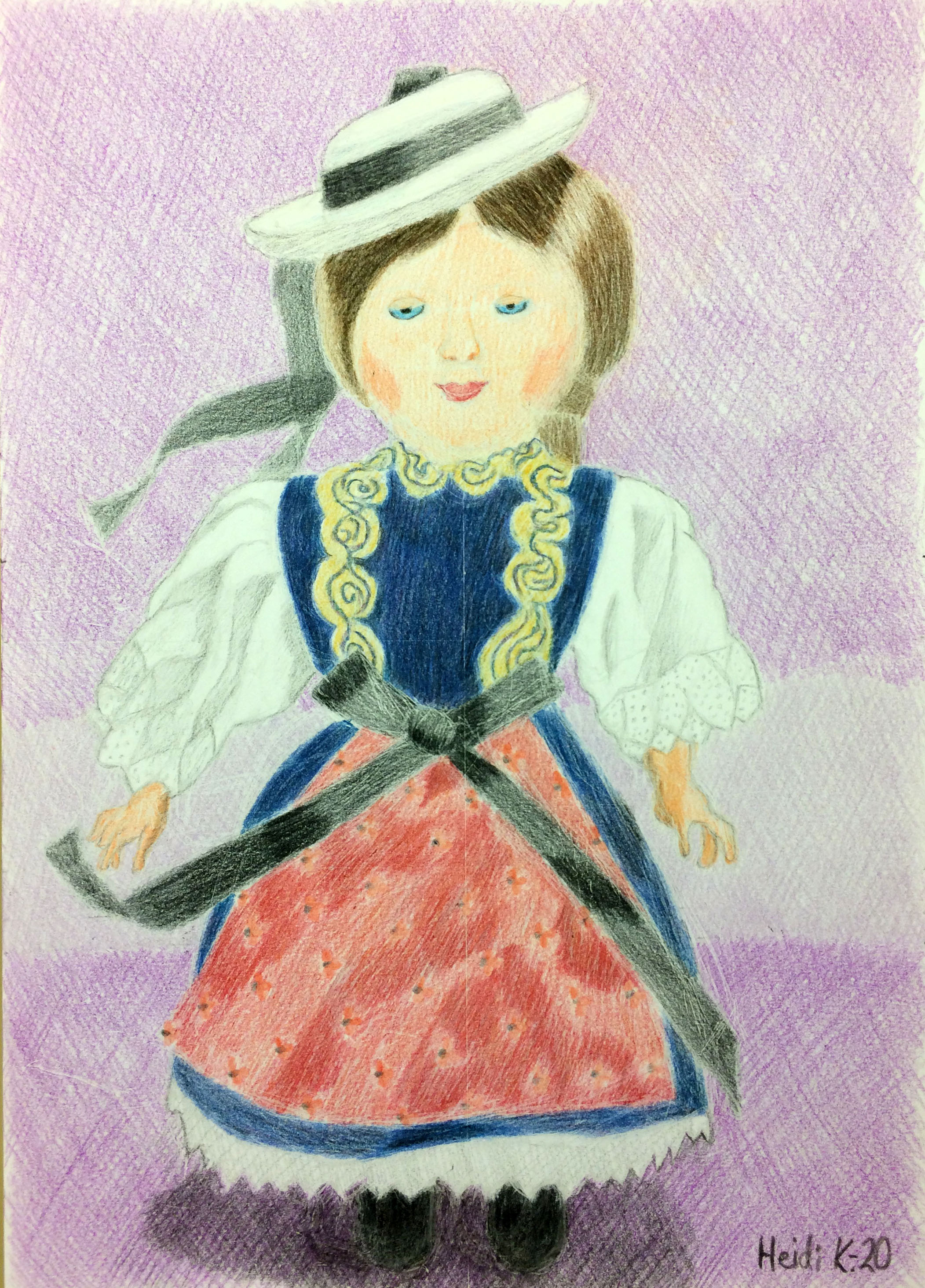 Heidin puuväripiirros
Matkamuistonukke Schwarzwaldista 2020
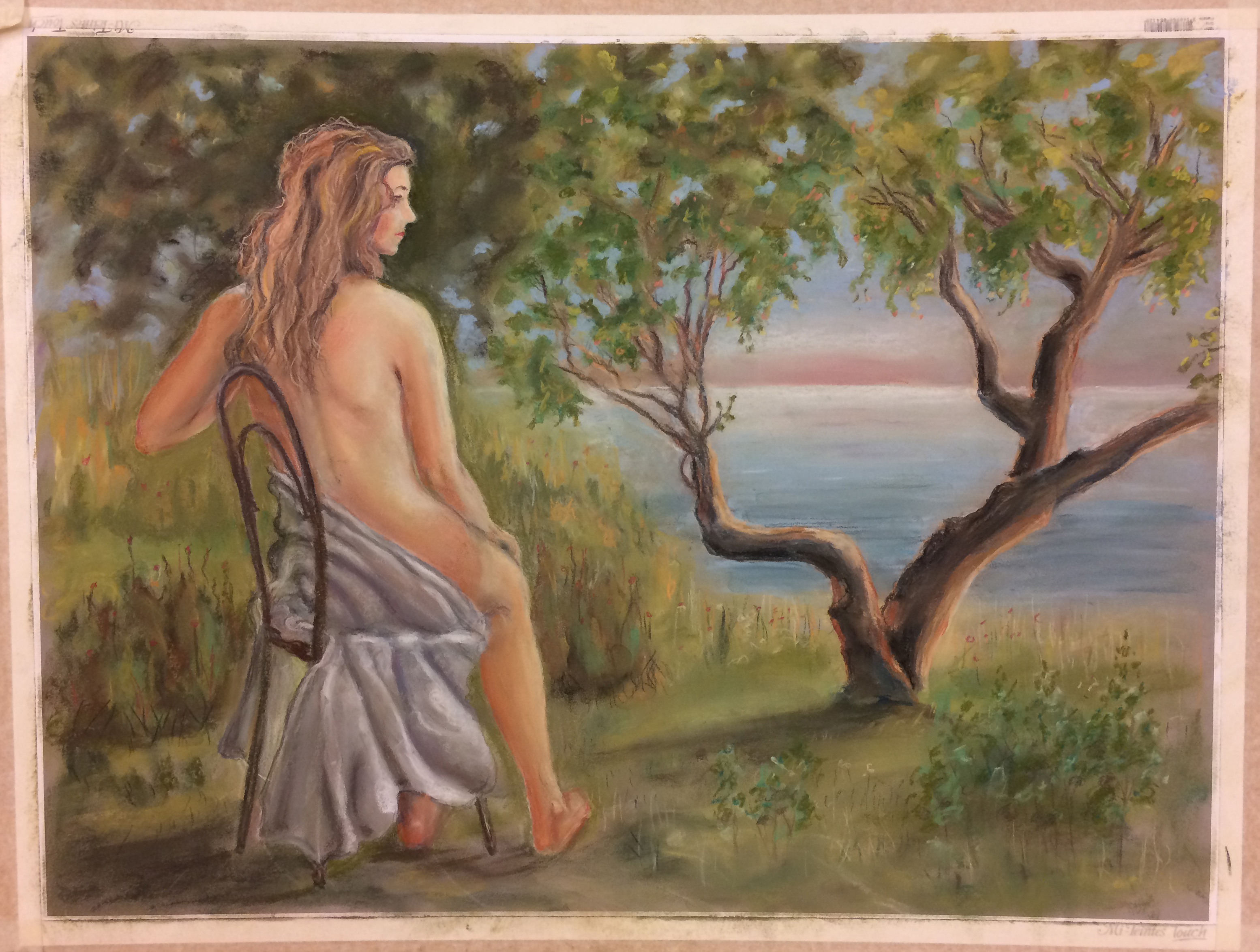 Jukan pastellityö Muotokuva rannallaRenoir-elokuvasta versio 2020
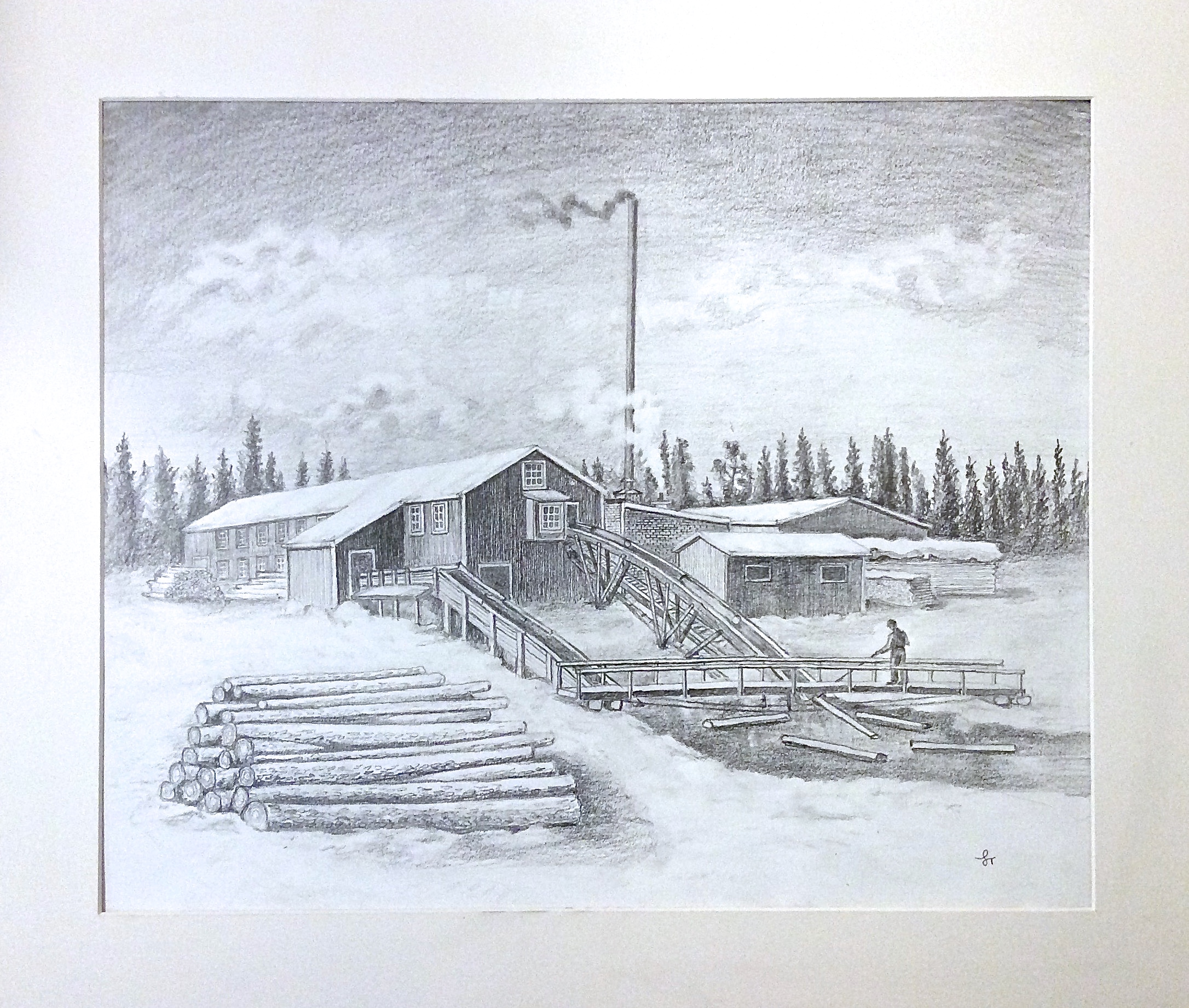 Jukan lyijykynäpiirros Kuolimaan saha 2021
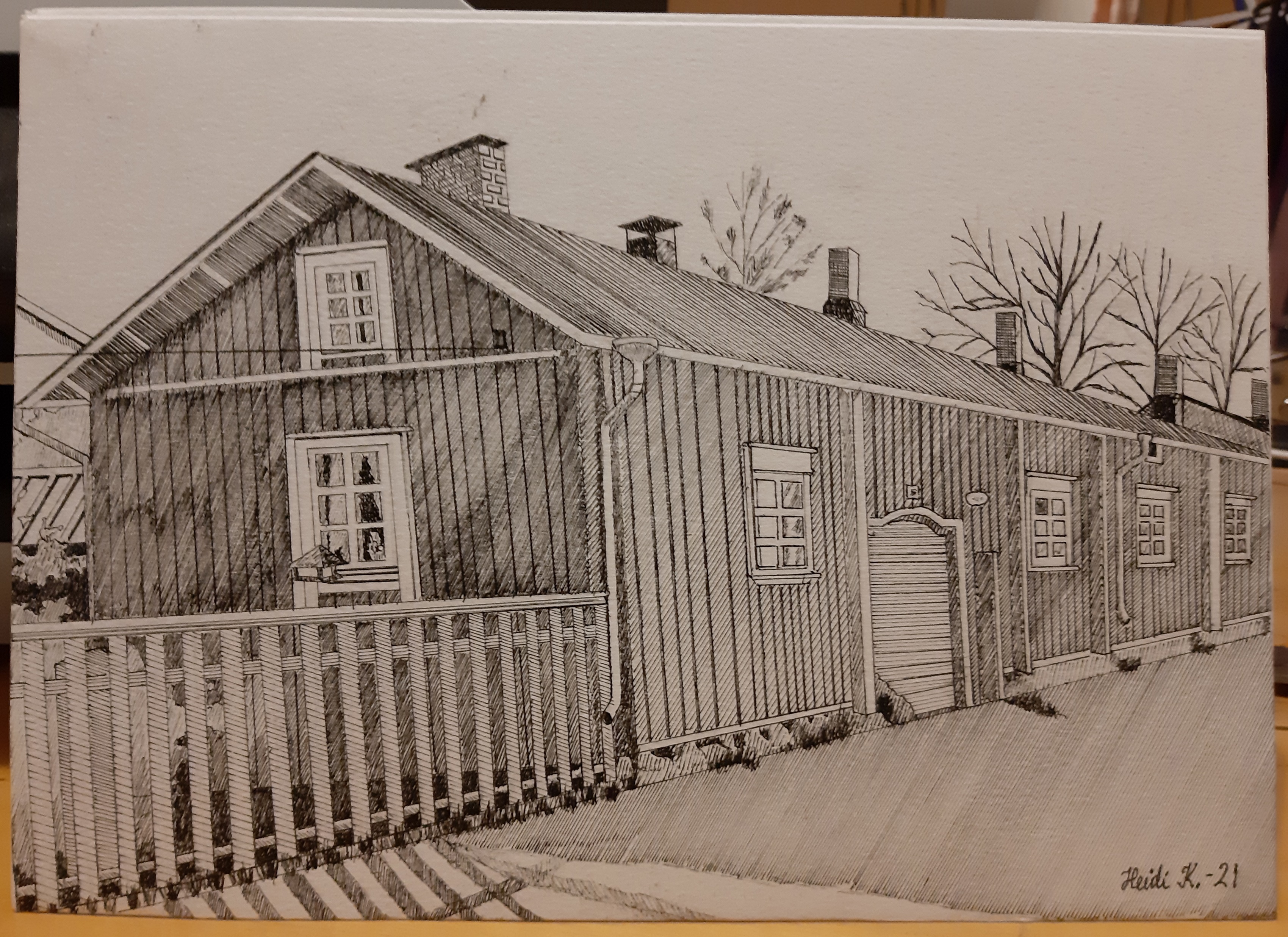 Heidin tussipiirros Talo Raumanjoen varrella 2021
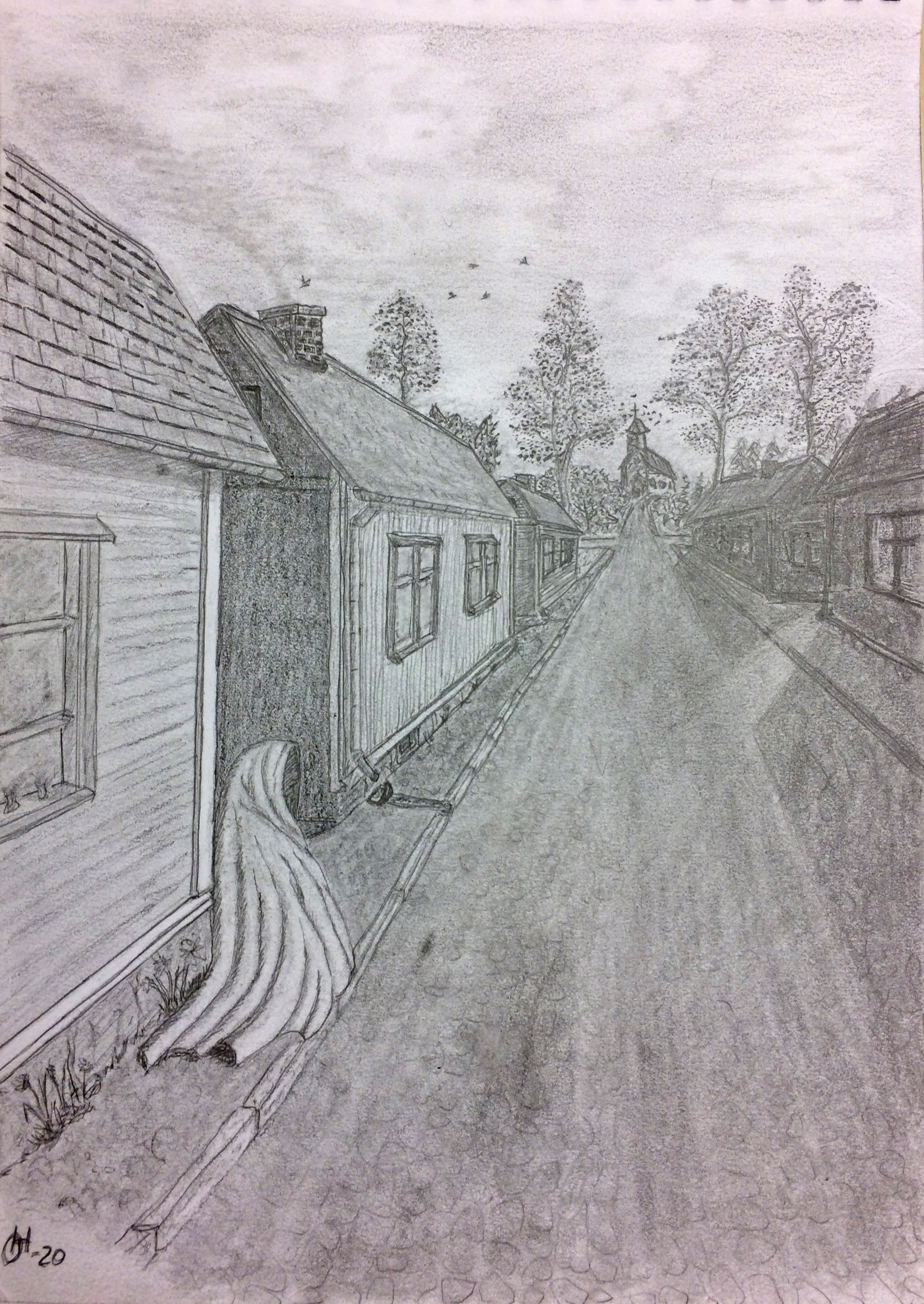 Ossin lyijykynäpiirros Katunäkymä 2020
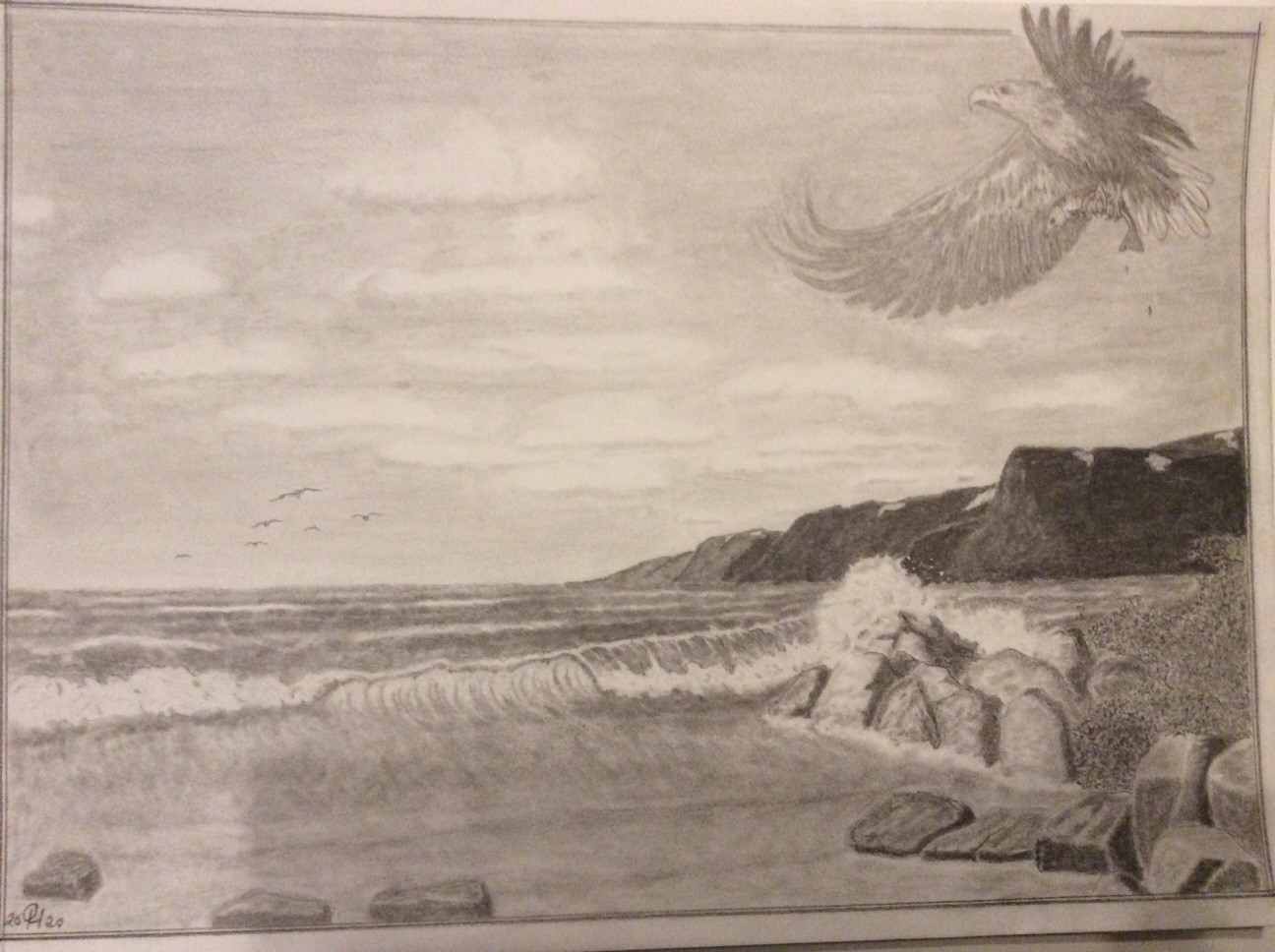 Ossin lyijykynäpiirros Maisema Norjasta
2020
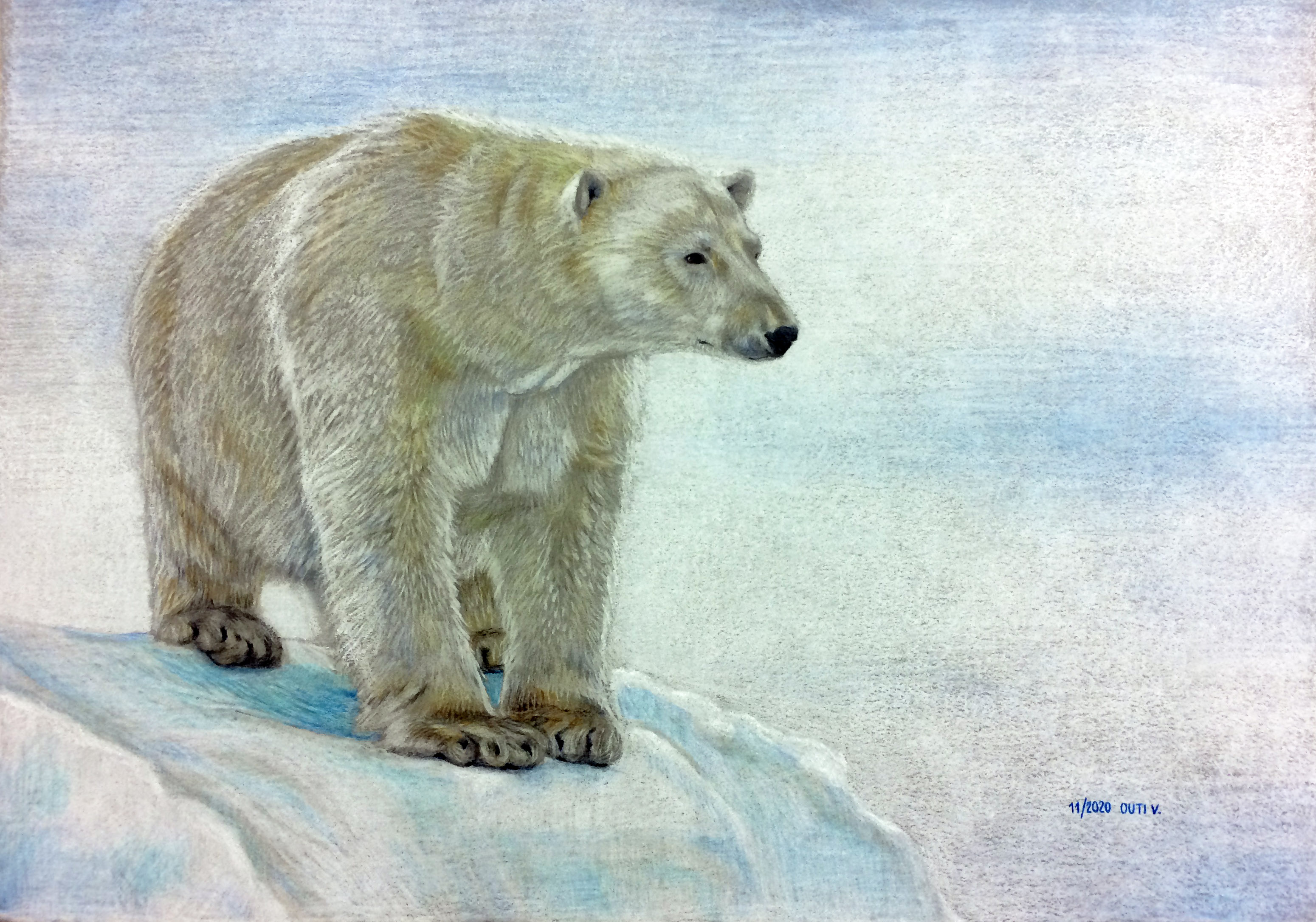 Outin kuivapastelli-
piirros 
Jääkarhu 2020
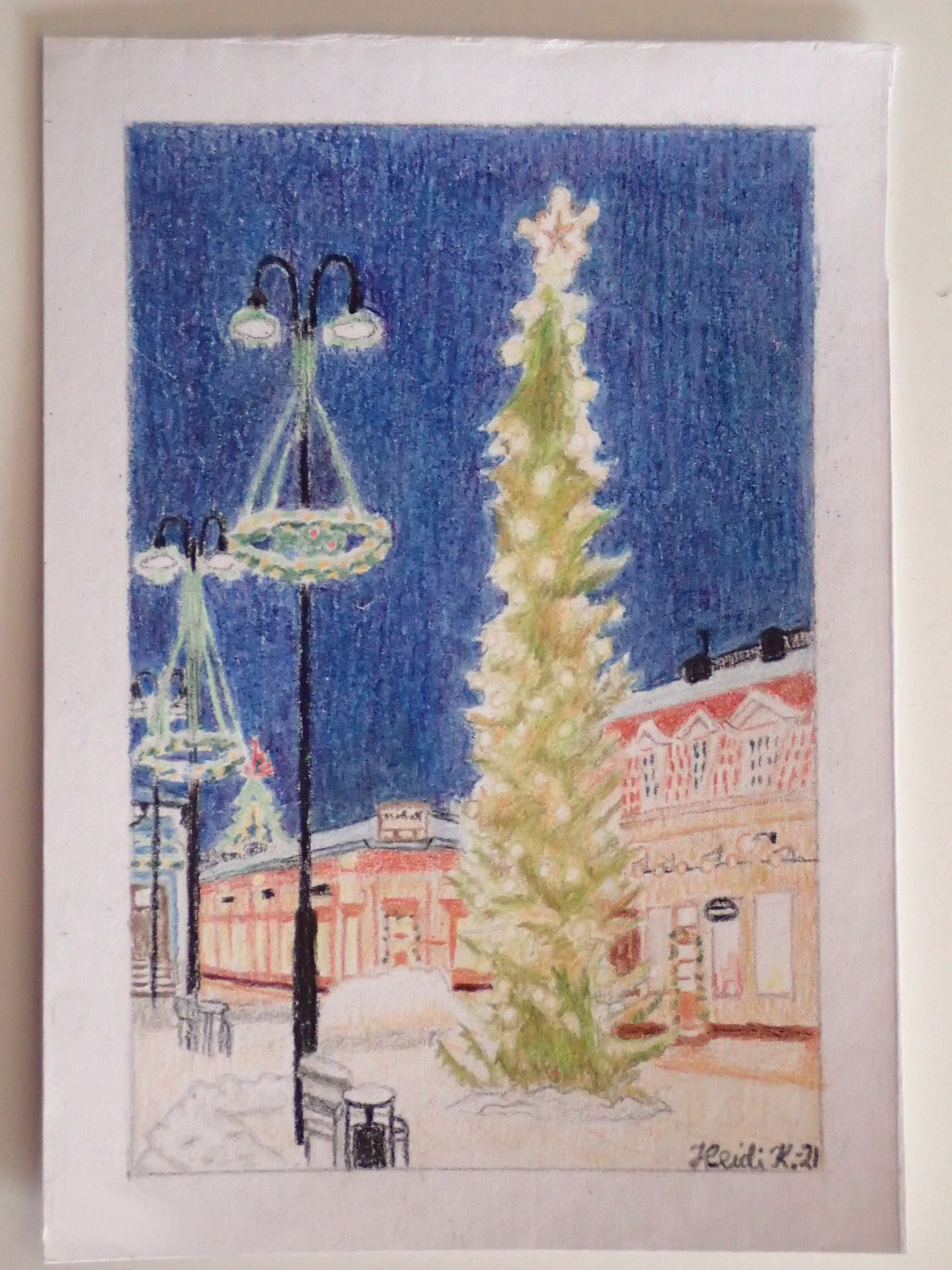 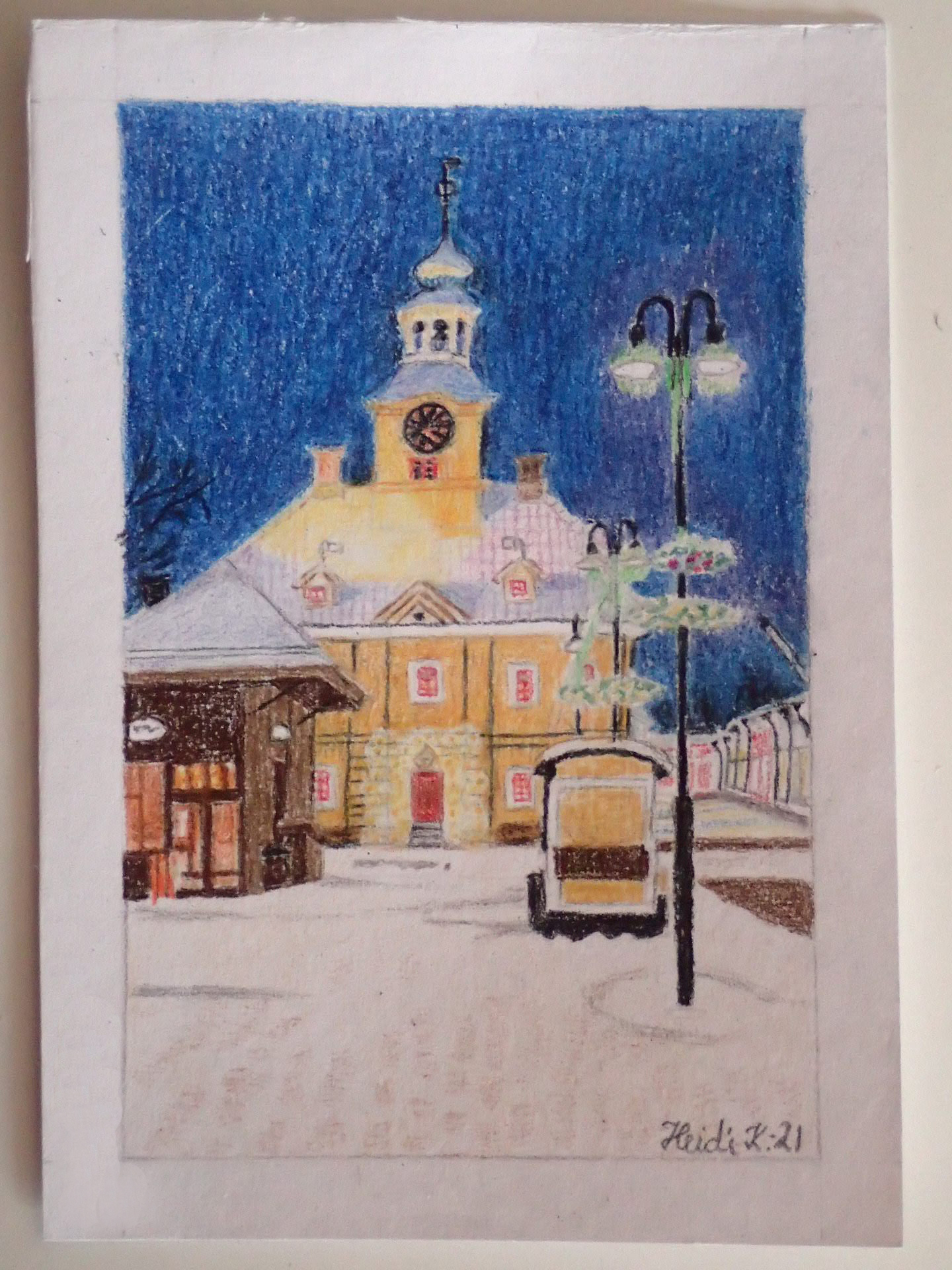 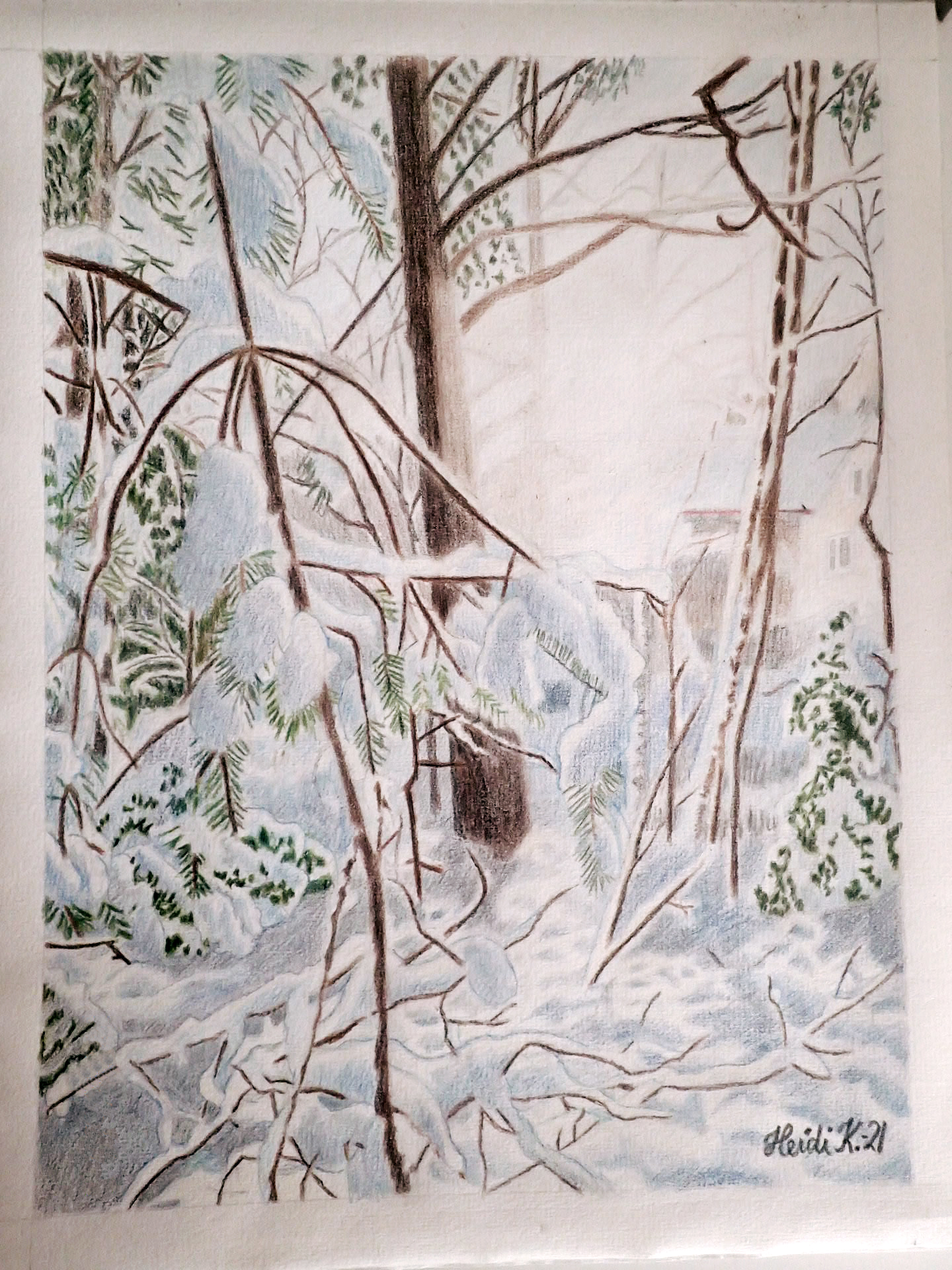 Heidin puuväripiirros Talvimaiseman valoa 2021
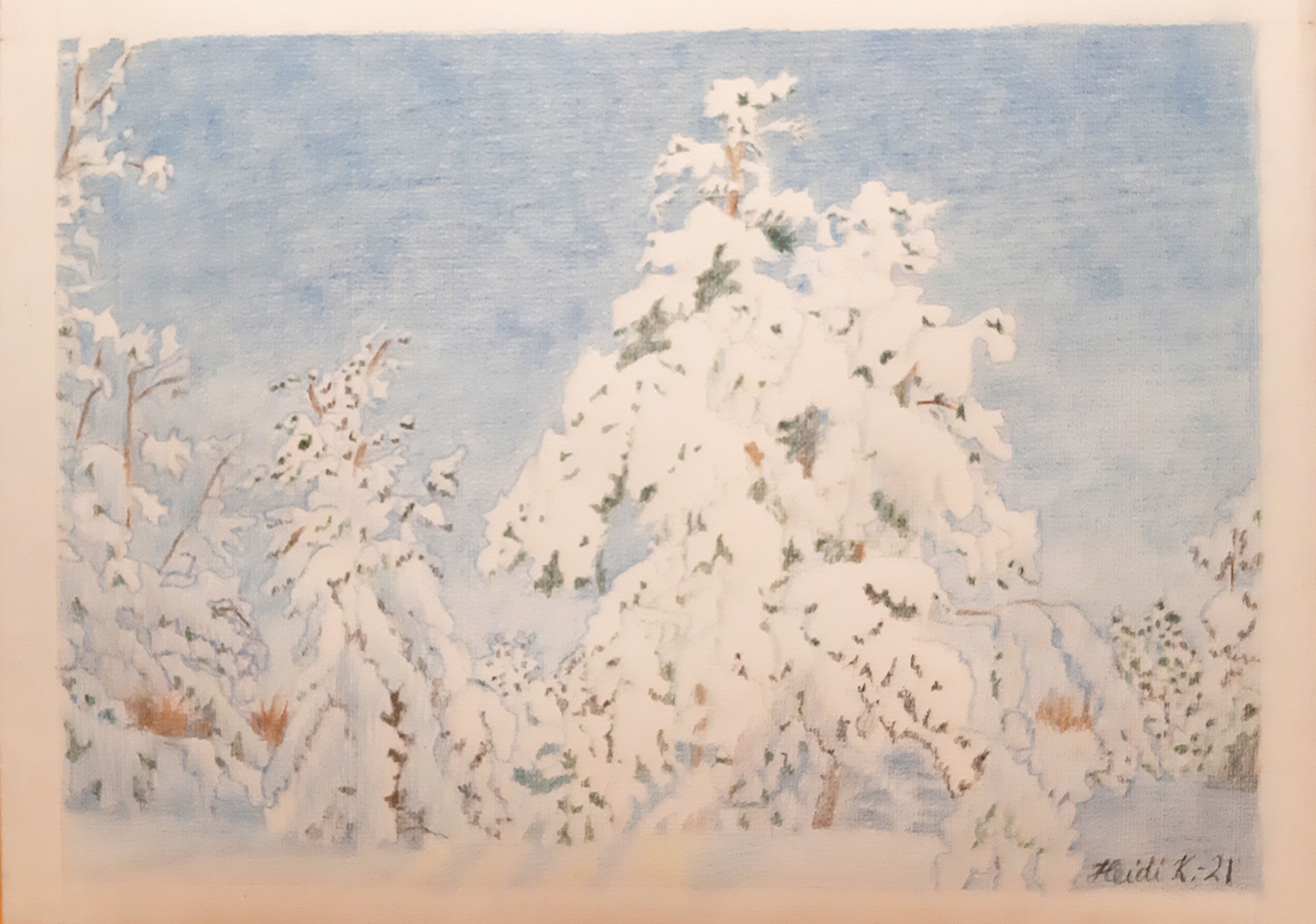 Heidin puuväripiirros Lumiset männyt 2021
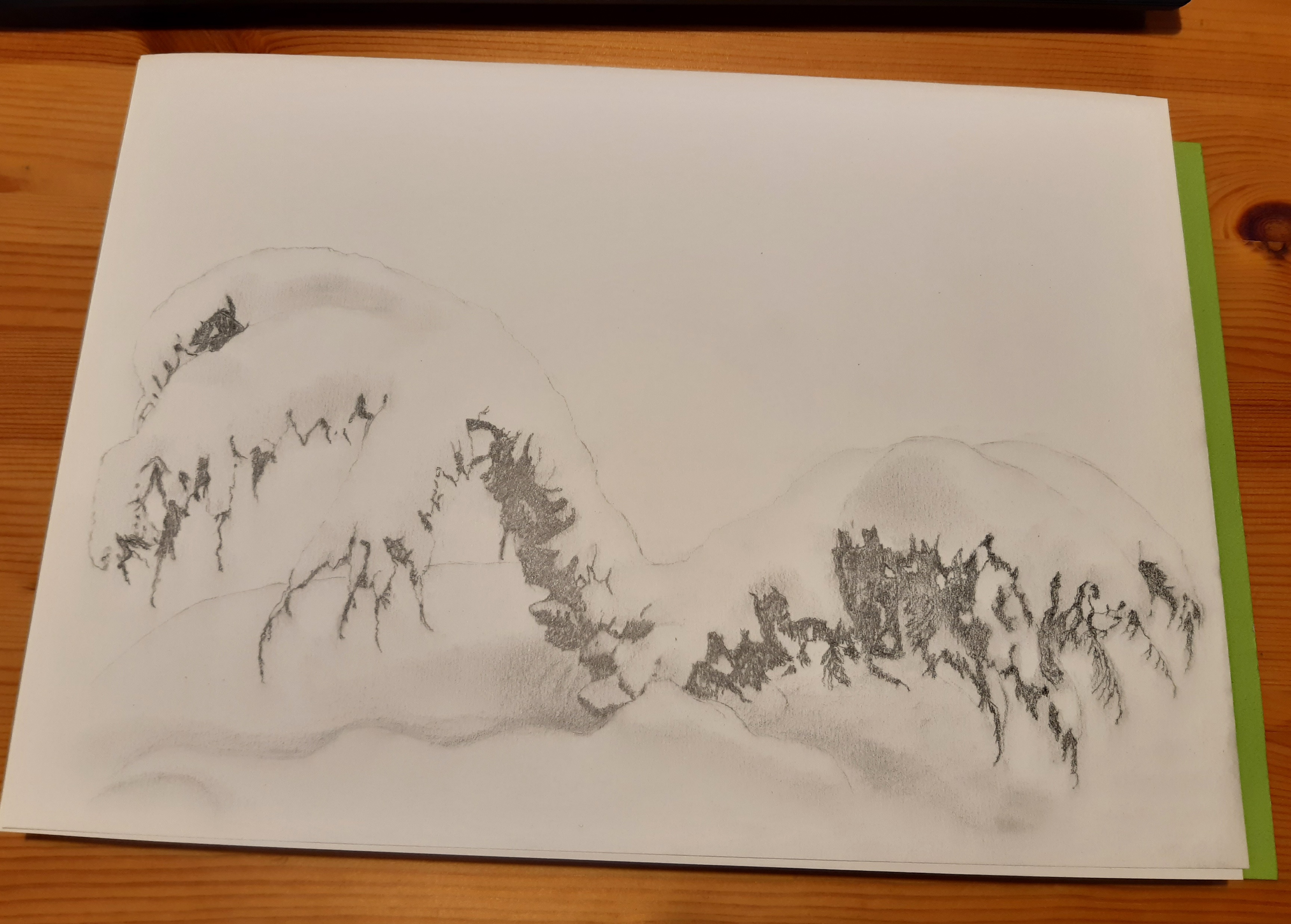 Eevan lyijykynäpiirros vaiheessa Sydäntalven valoa
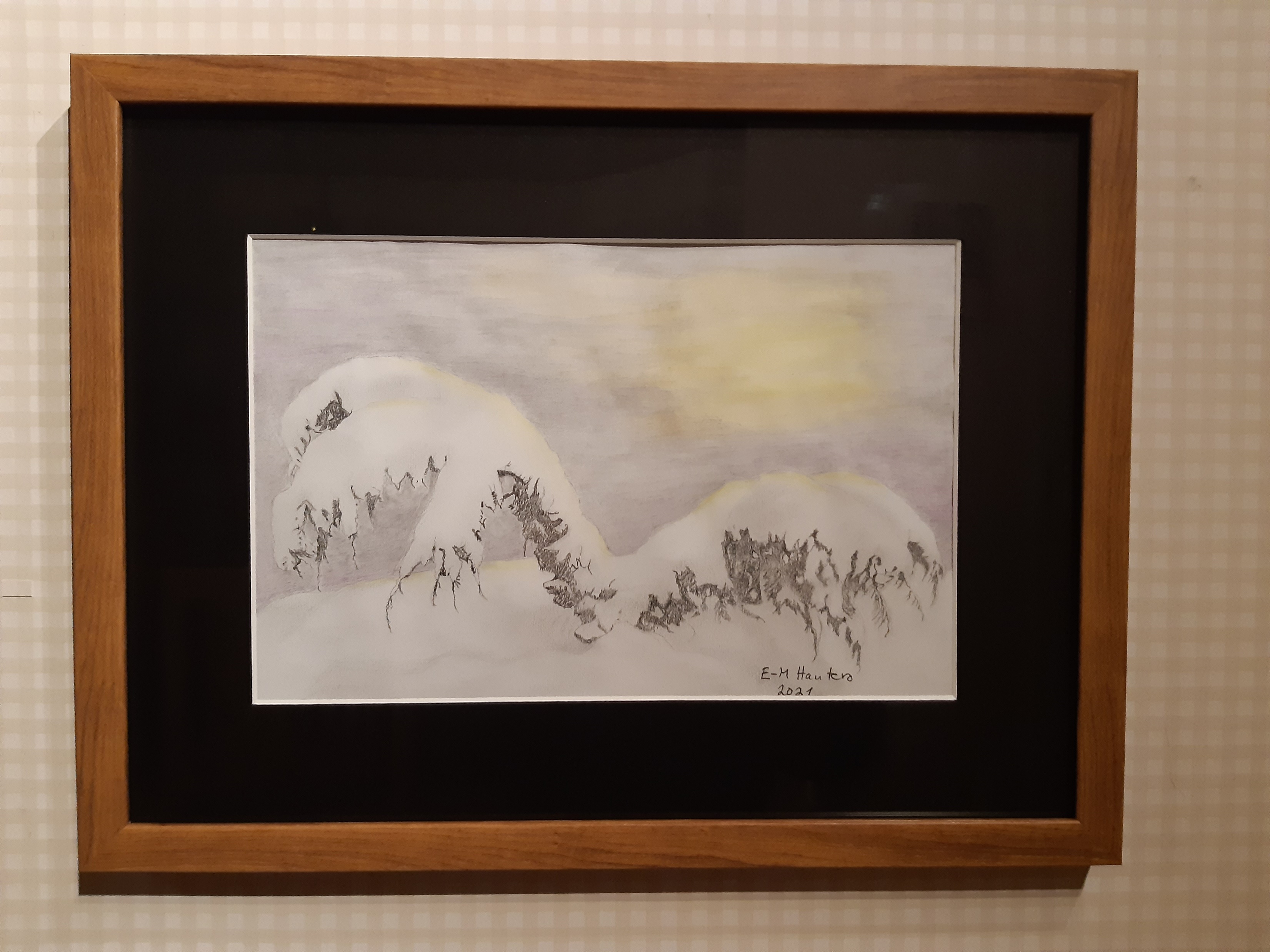 Eeva kehystetty  piirros lyijykynällä ja akvarelli-
puuväreillä Sydäntalven valo 2021
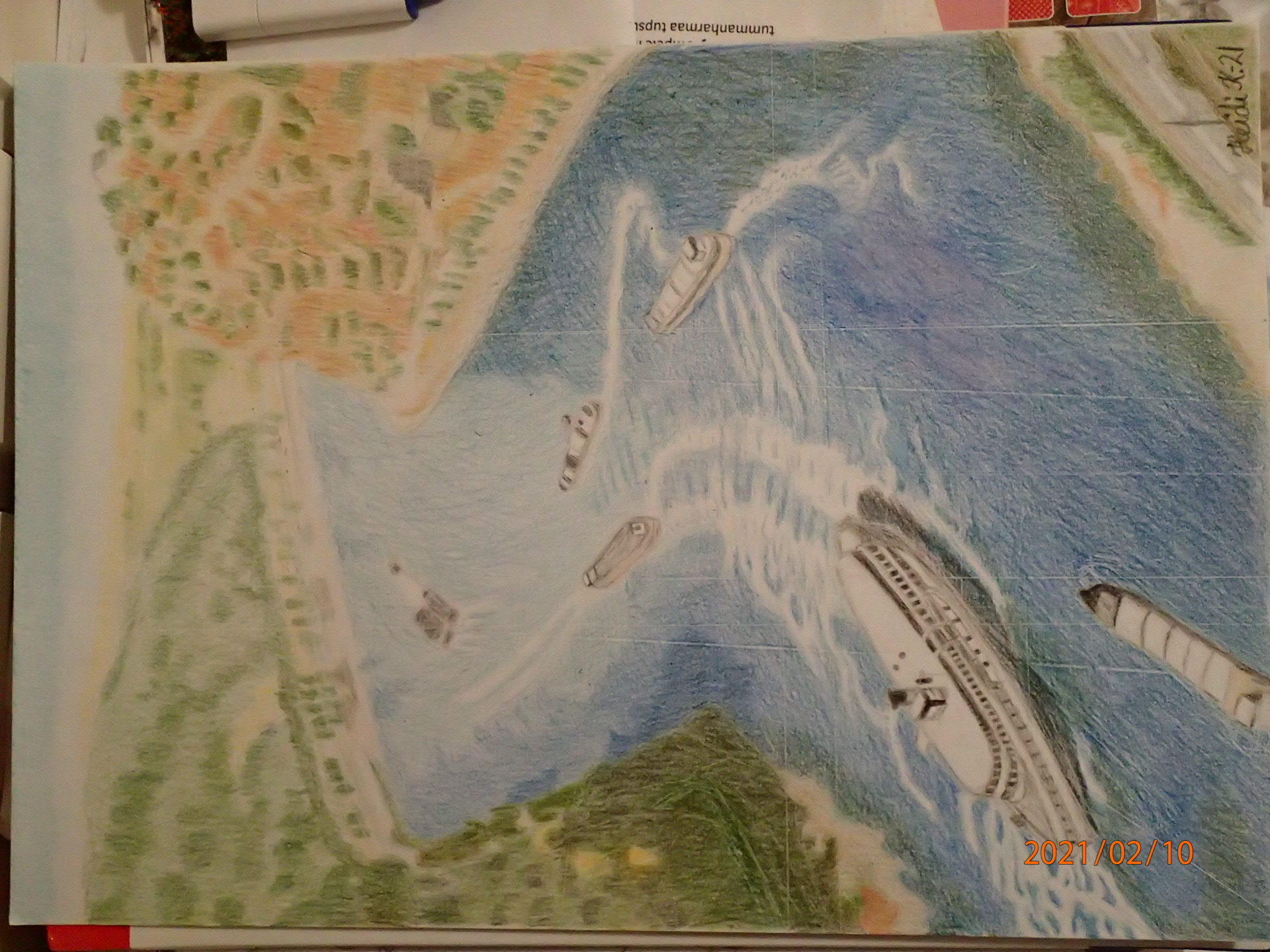 Heidin puuväripiirros Rein-joen maisema 2021
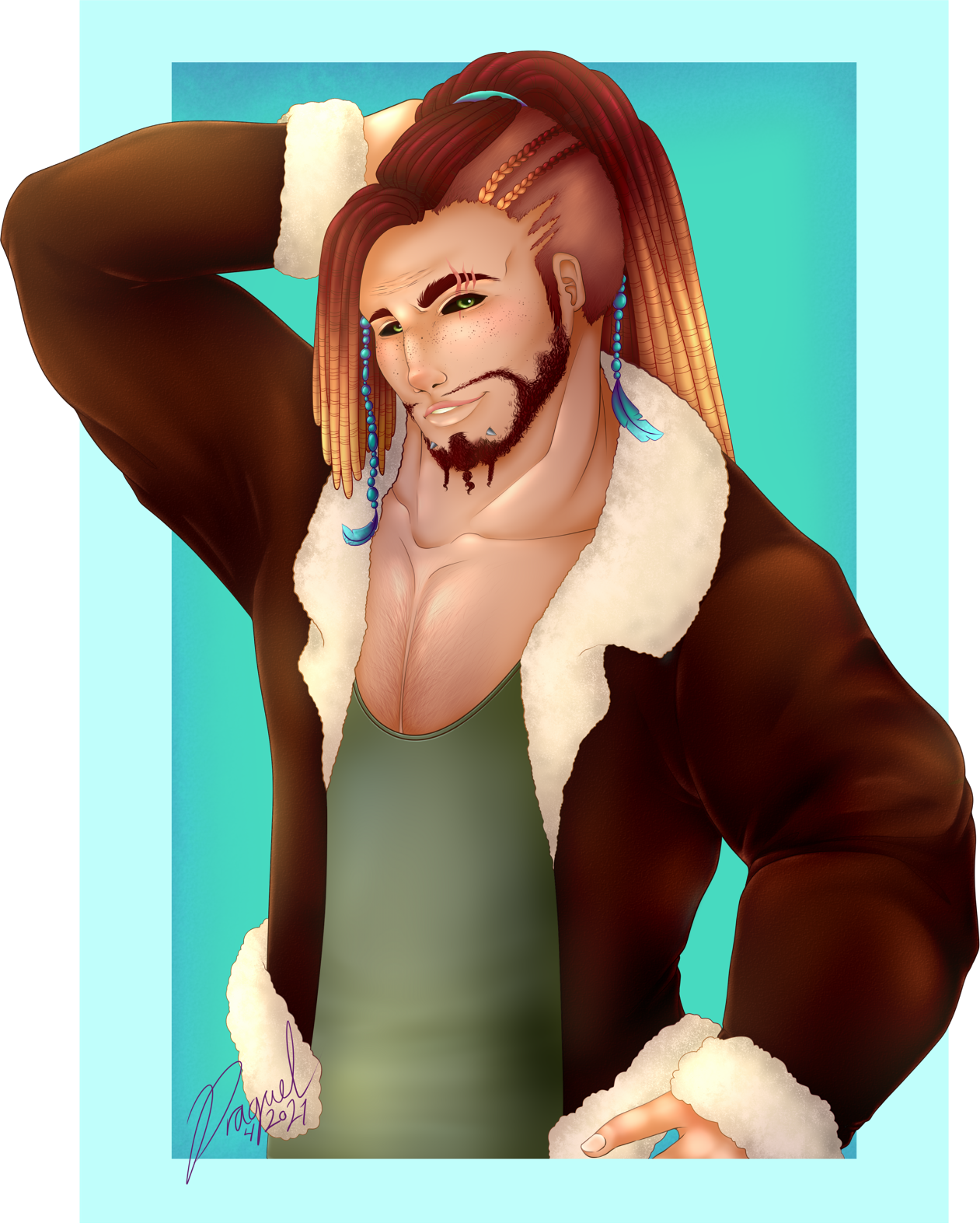 Draguel aka Nitan
digitaalinen piirros 
Blaze 
Kätketystä harmoniasta
2021
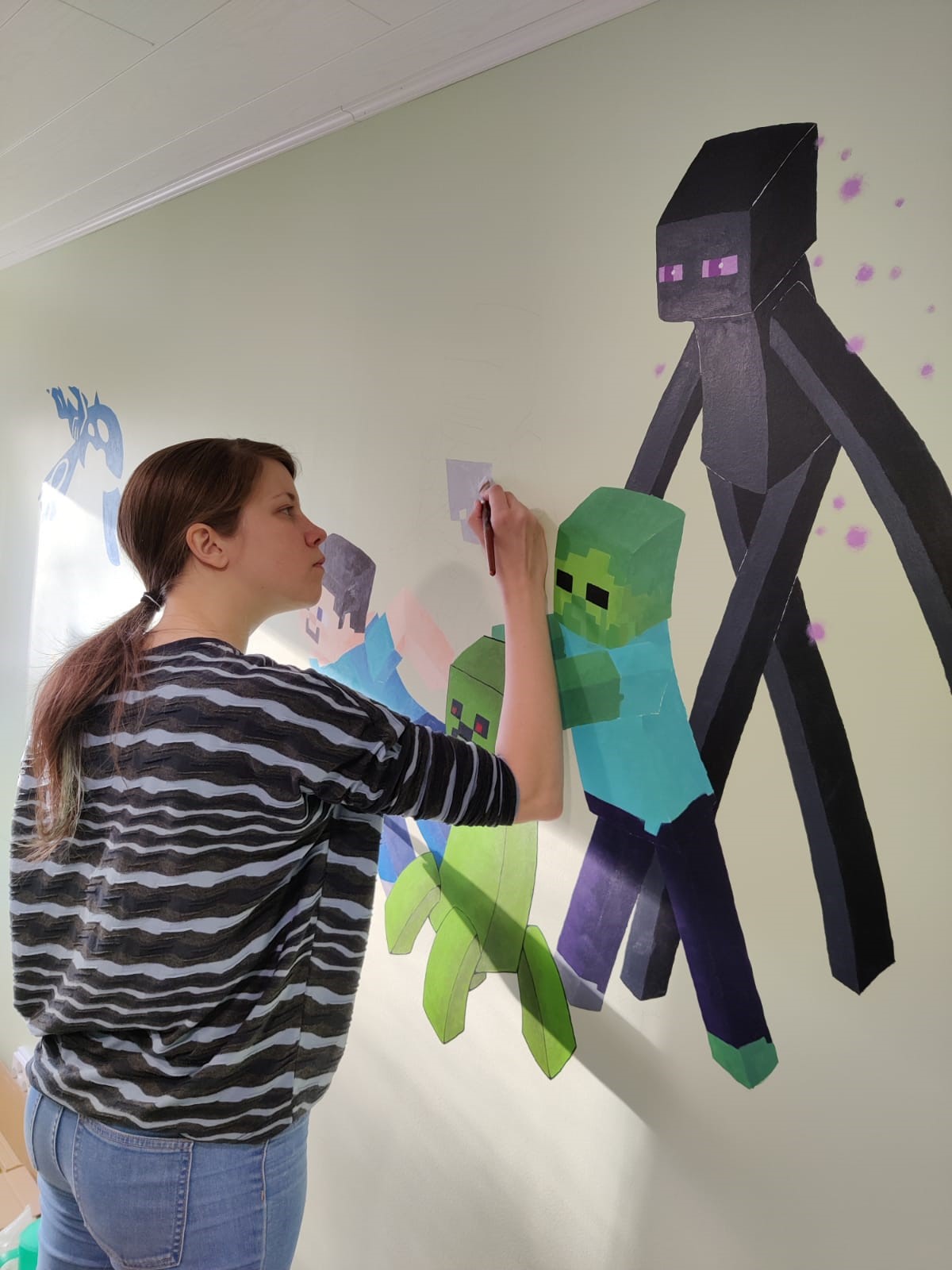 Draguel aka Nita
Videopeliaiheinen seinämaalaus 2021
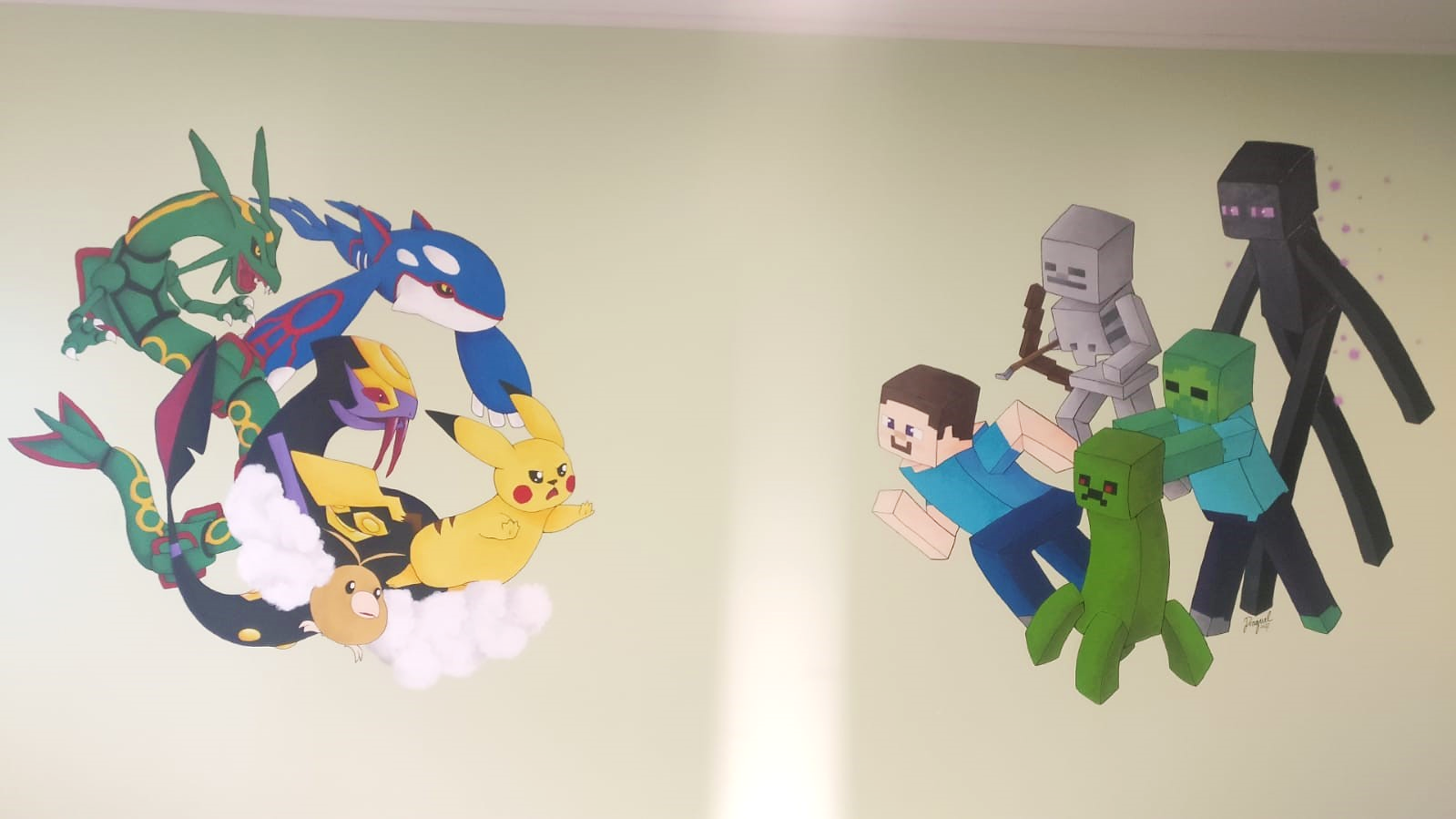 Draguel aka NitaVideopeliaiheinen seinämaalaus ,
kokonaispituus 280 cm
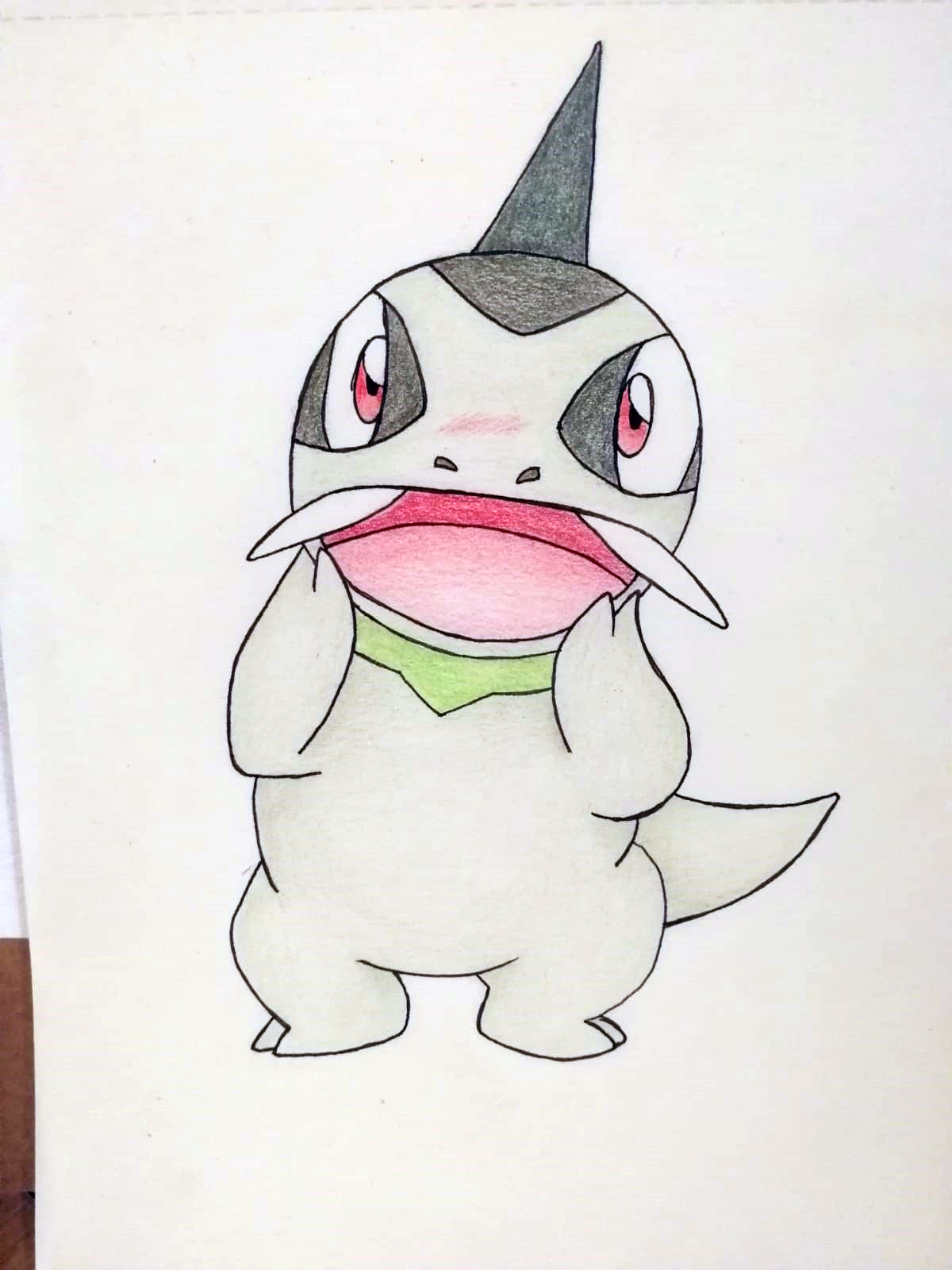 Tuulian piirros kuitukärkikynällä ja puuväreillä Axew 2021
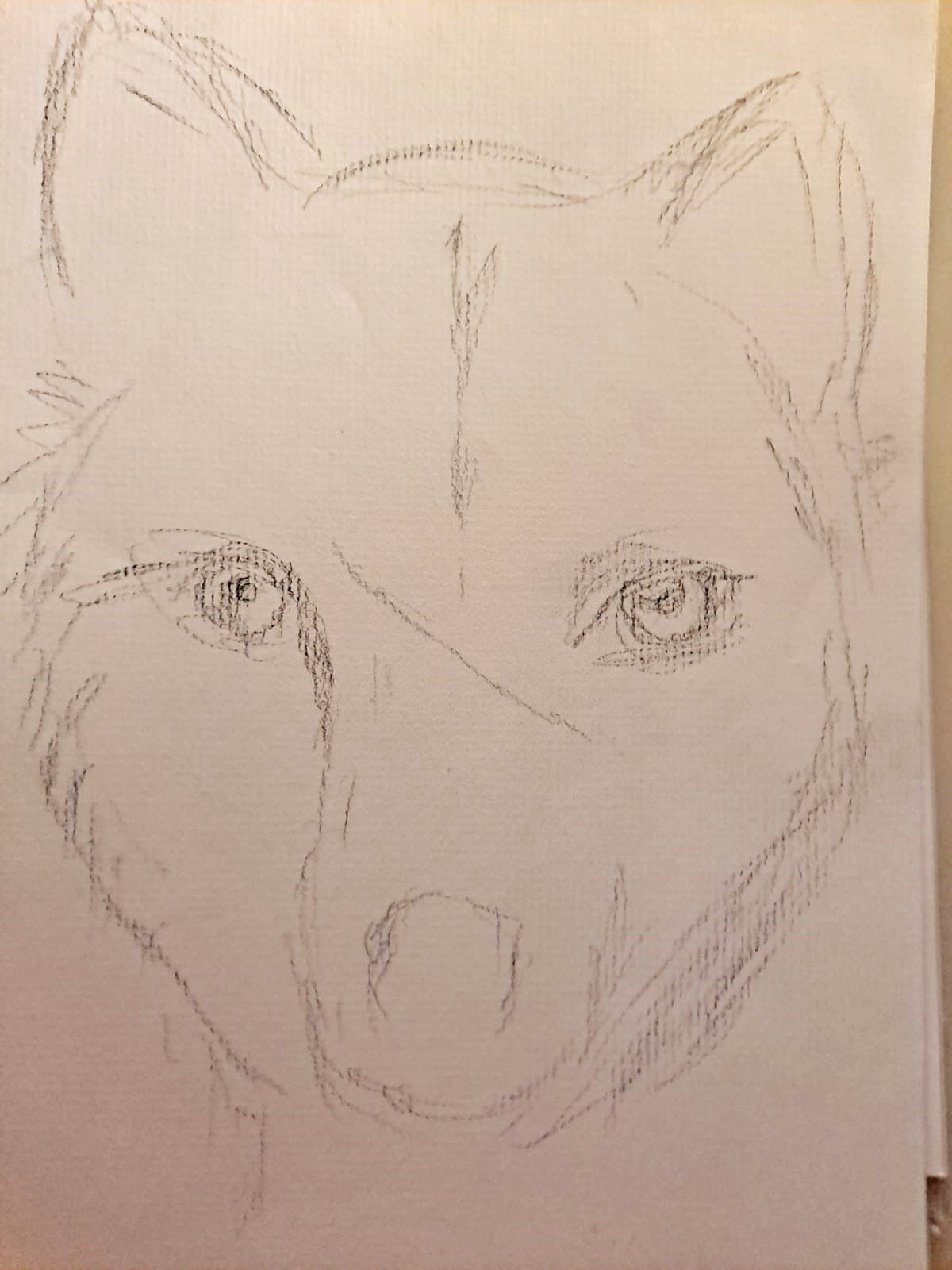 Annelin luonnospiirros Susi 2021
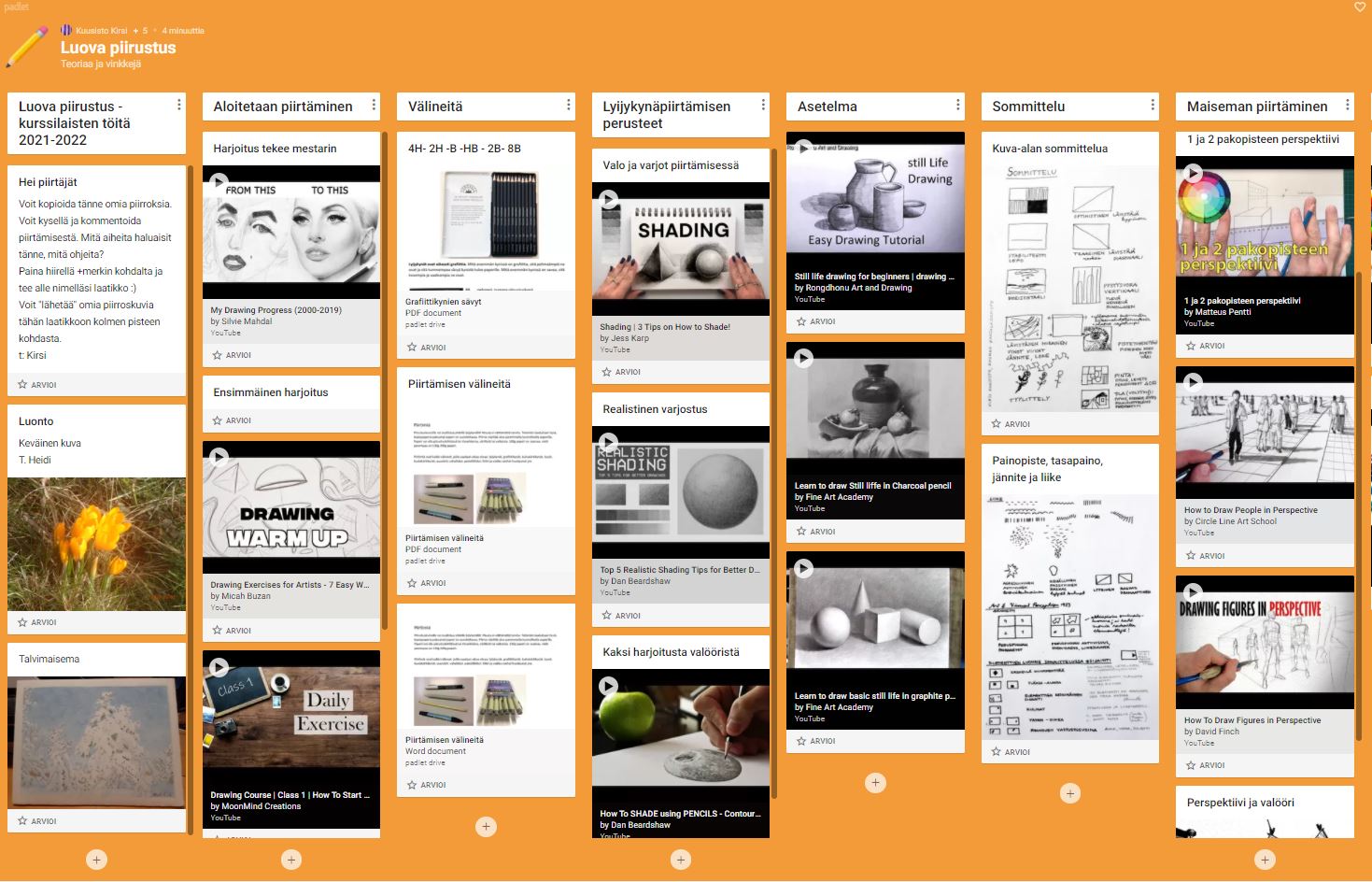 Keväällä 2021 padletilla teoriaa. Opetus toteutui etänä Teamsilla.
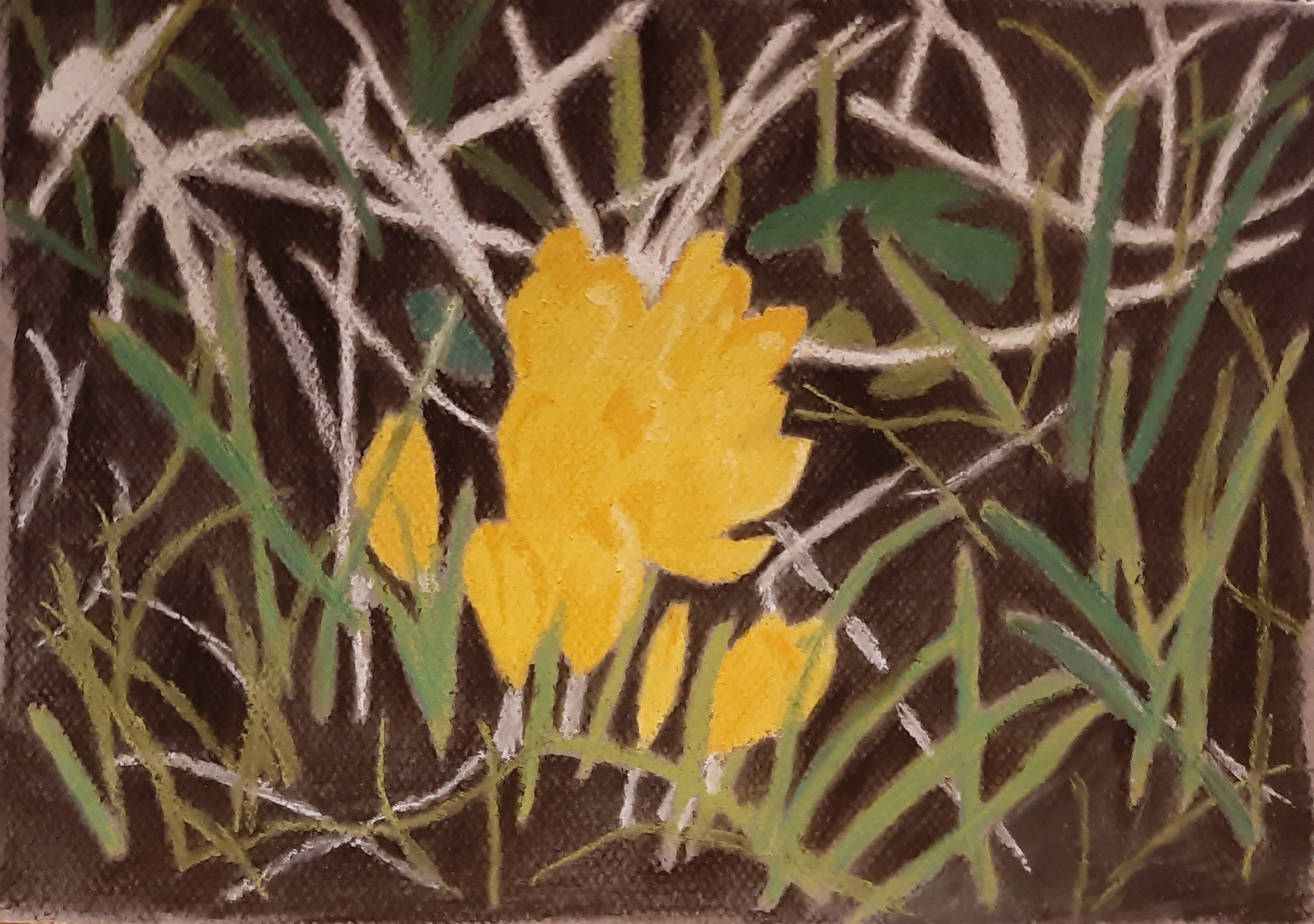 Heidin kuivapastelli-piirros Krookuksia 2021
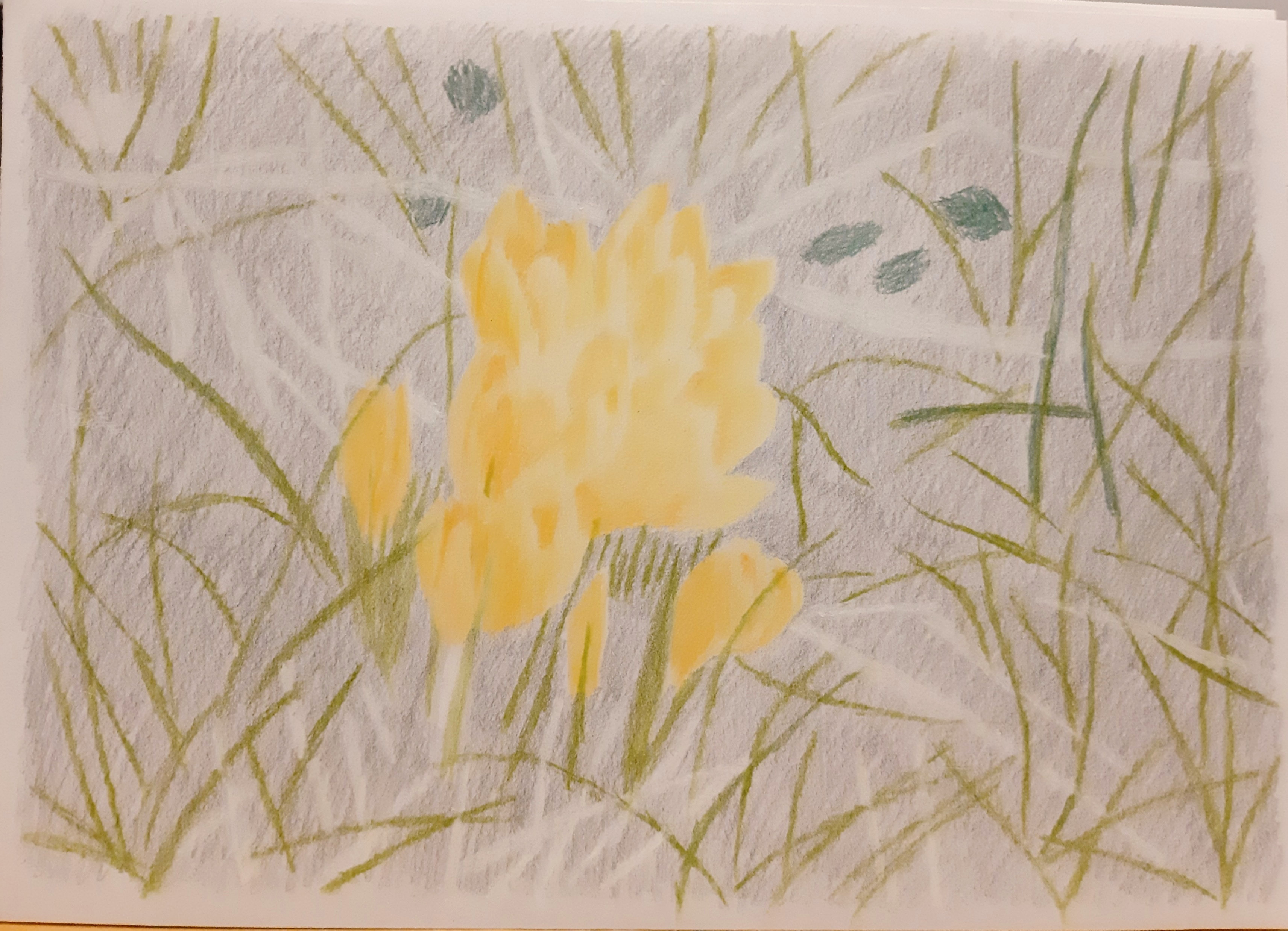 Heidin lyijykynä ja puuväripiirros Keltaisia krookuksia 
2021
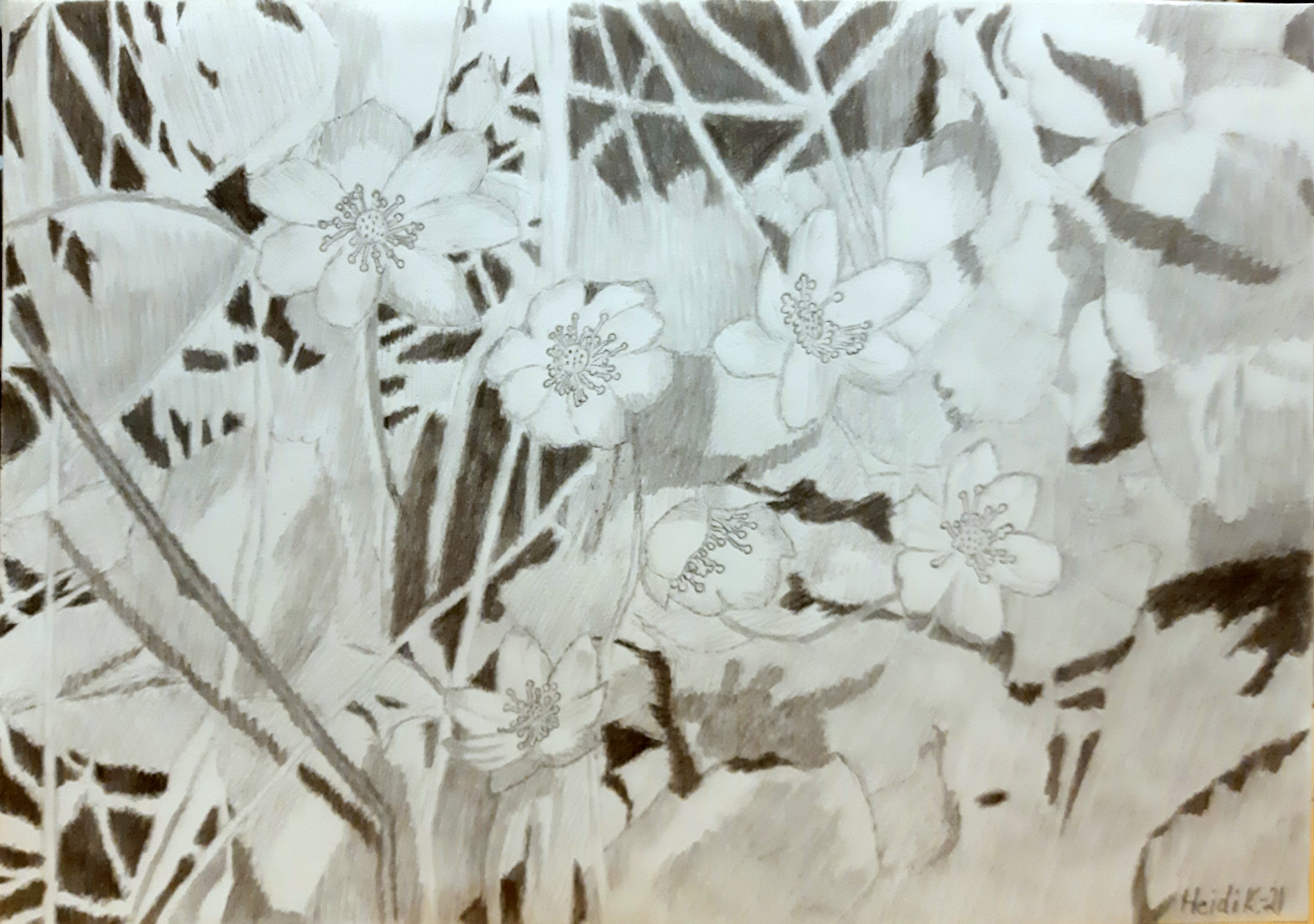 Heidin lyijykynäpiirros Sinivuokot
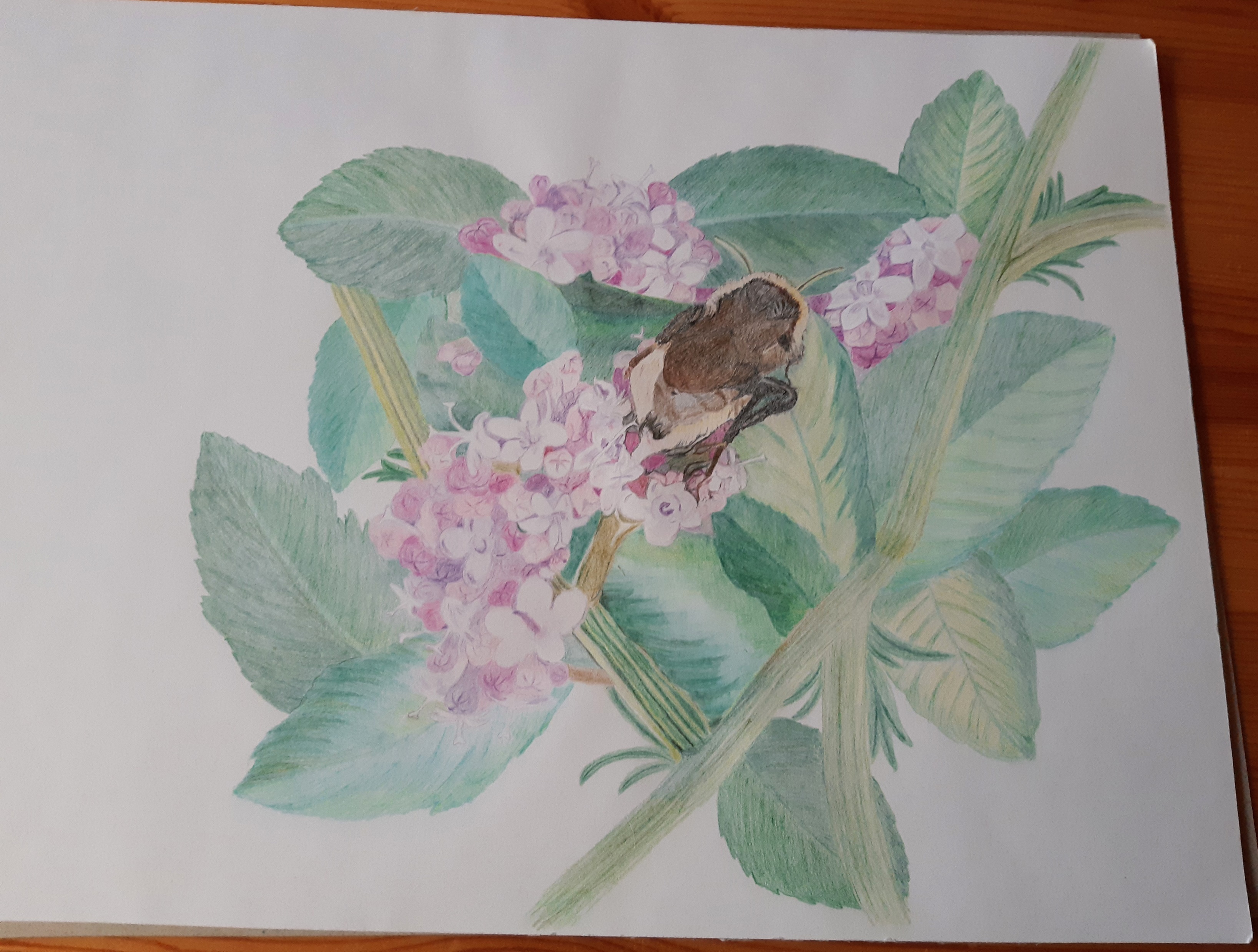 Eevan akvarelli-puuväripiirros vaiheessa  Pelastakaa pörriäinen
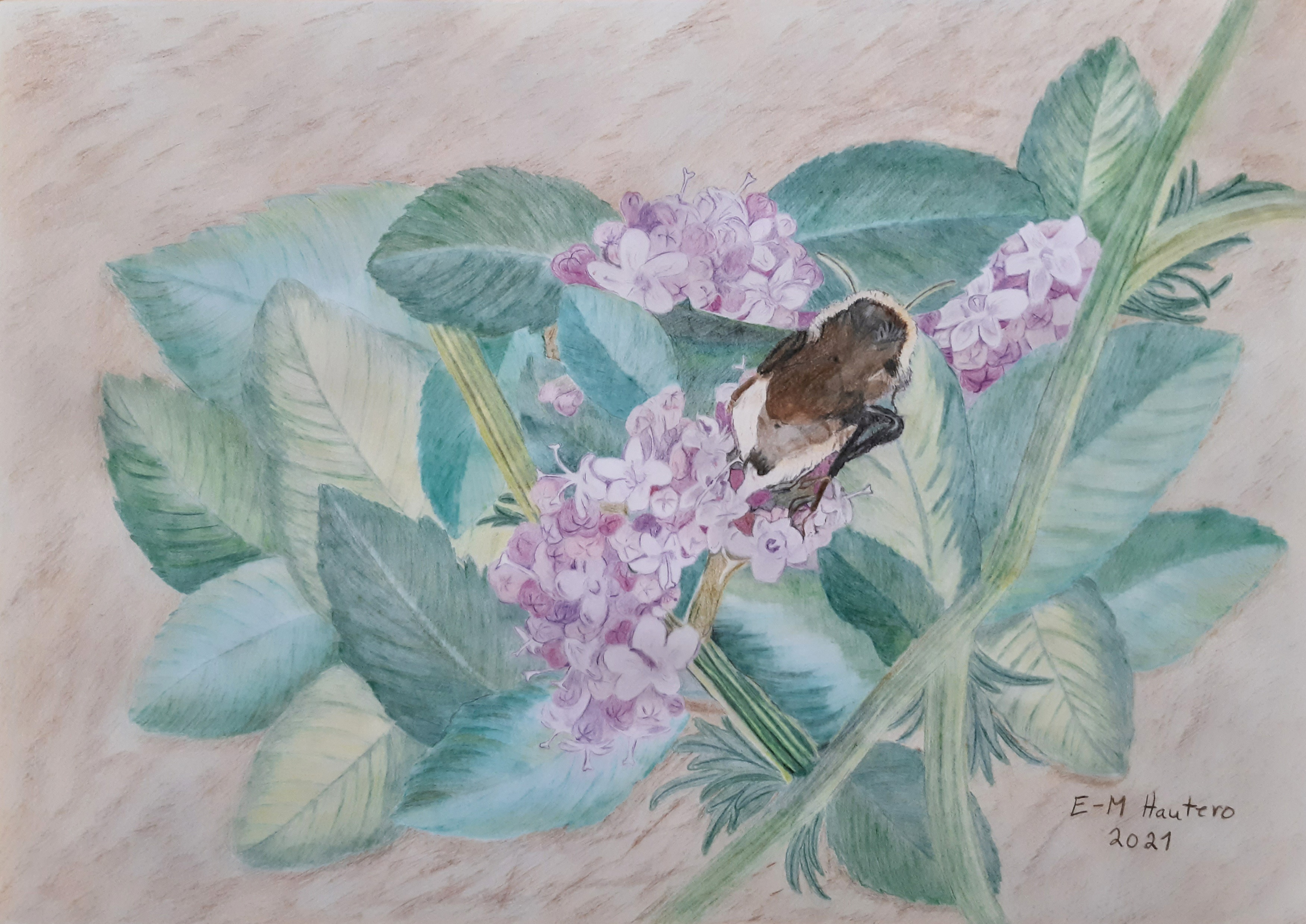 Eevan akvarellipuu-väripiirrosPelasta pörriäinen valmiina
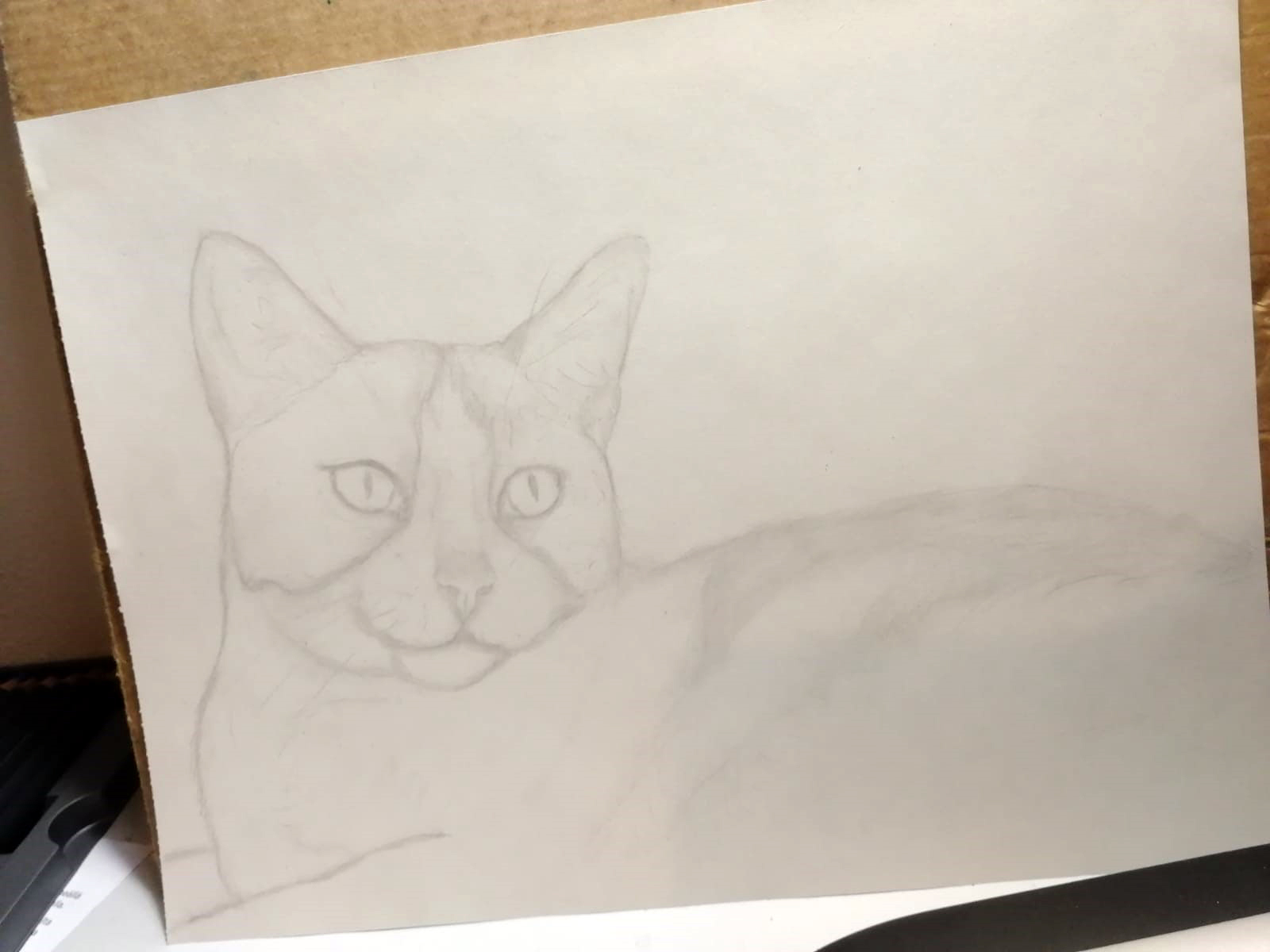 Tuulian lyijykynäluonnos Nova-kissa
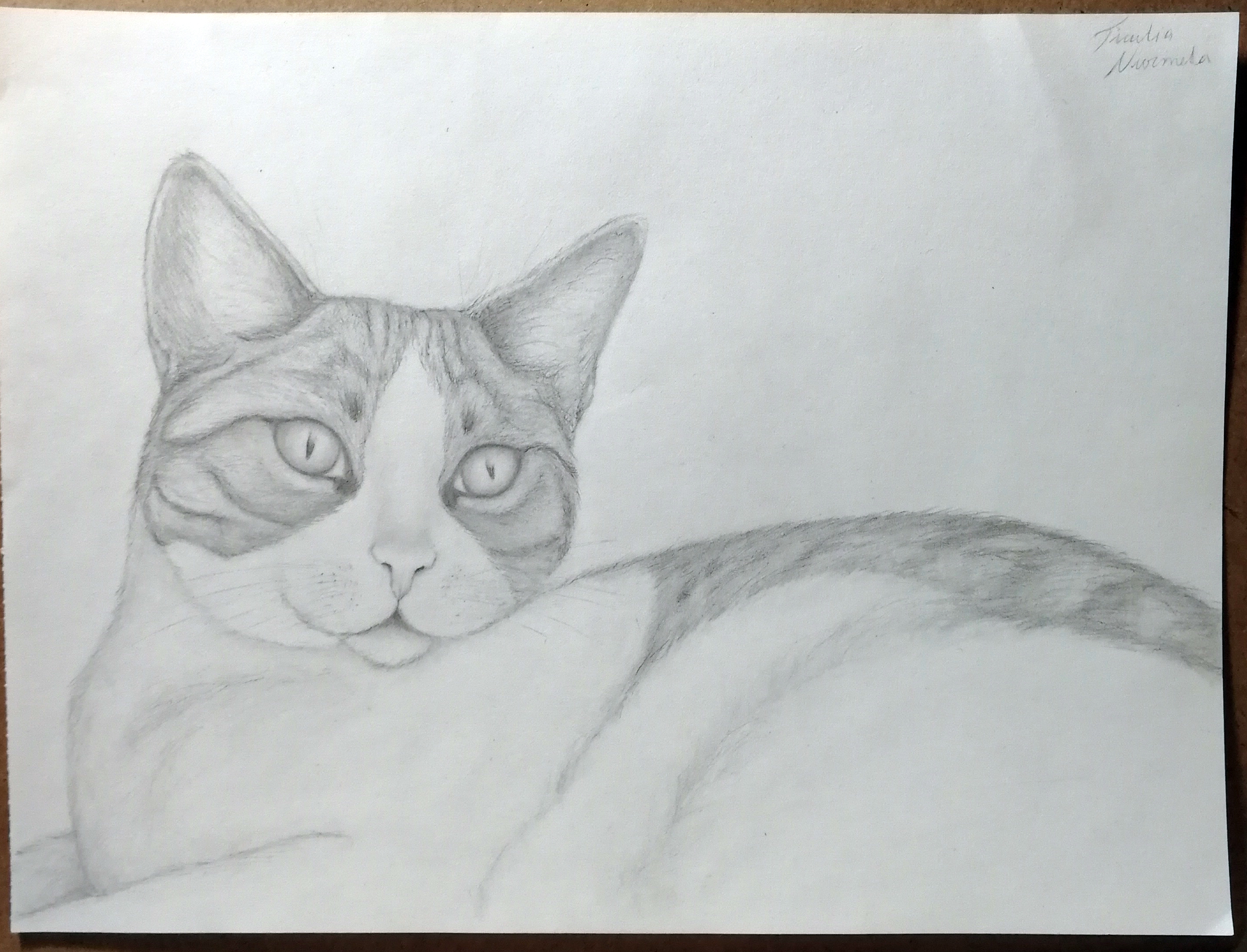 Tuulian lyijykynäpiirros Nova-kissa 2021
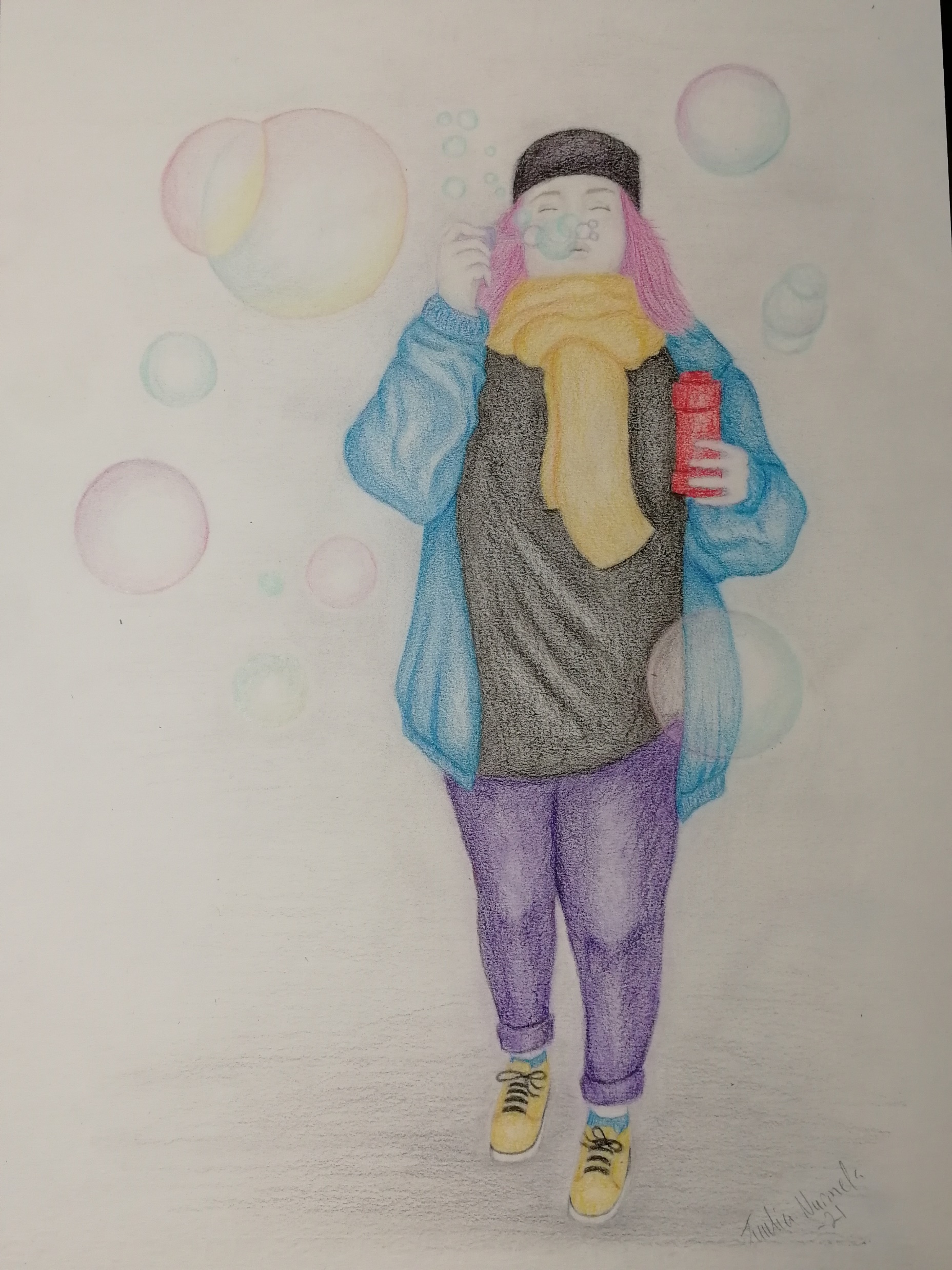 Tuulian puuväripiirros Saippuakuplien puhaltaja 2021
Esityksen piirrokset ovat tehneet Rauman kansalaisopiston Luovan piirustuksen kurssilaiset


Eeva Hautero
Ossi Hörkkö
Anneli Konttinen-Kauno
Nita Koskinen (Draguel)
Heidi Kujala 
Tuulia Nurmela
Neea N
Elliot Reiman
Jukka Takala
Outi Vanhanarkaus